BOAS PRÁTICAS DE FABRICAÇÃO EM ABATEDOUROS DE PEIXES
JESSIKA F. ROCHA MENSEN
ZOOTECNIA-UFPR
(PISCICULTURA)
jessikactba@hotmail.com
Roteiro
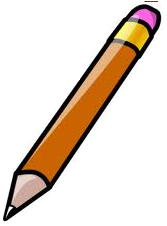 Introdução;
Conceitos;
Boas Práticas de Fabricação;
Beneficiamento e processamento do peixe;
Construções e Instalações;
Considerações finais.
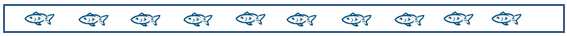 Introdução
O pescado é o produto de origem animal que mais rápido se deteriora, reduzindo o tempo necessário a distribuição e a venda.
A qualidade desse alimento pode ser influenciada pela ausência de hábitos higiênicos dos manipuladores, superfícies contaminadas e utensílios não sanificados.
As boas práticas fabricação podem desta forma, agregar valor ao pescado minimamente manipulado, gerando também renda ao produtor/pescador e garantir segurança alimentar ao consumidor deste produto.
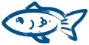 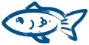 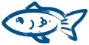 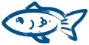 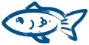 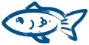 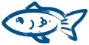 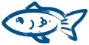 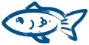 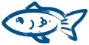 conceitos
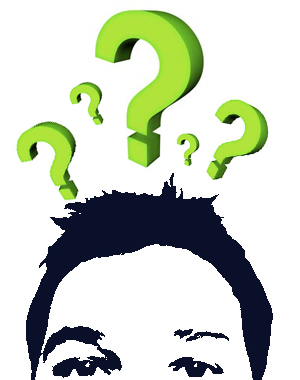 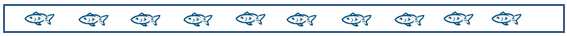 Siglas
RIISPOA: Regulamento de Inspeção Industrial e Sanitária de Produtos de Origem Animal.
SIF: Serviço de Inspeção Federal.
DIPOA: Departamento de Inspeção de Produtos de Origem Animal.
GIPOA: Gerência de Inspeção de Produtos de Origem Animal (coordena o SIP/POA)
SIP/POA: Serviço de Inspeção do Paraná-SIP/POA
[Speaker Notes: (RIISPOA), entende-se como entreposto de pescado o estabelecimento dotado de dependências e instalações adequadas ao recebimento, manipulação, frigoriﬁcação, distribuição e comércio do pescado.]
Área suja x Área limpa
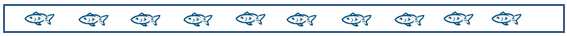 ÁREA SUJA: Local destinado ao recebimento da matéria prima
ÁREA LIMPA: Local destinado à execução das etapas tecnológicas do diagrama de fluxo do produto a ser elaborado, a partir do recebimento da matéria prima já lavada.

ÁGUA POTÁVEL: Água doce, apta para o consumo humano, atendendo aos padrões microbiológicos e físico-químicos estabelecidos pela legislação vigente
Água Potável
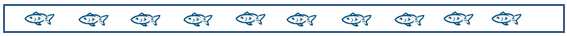 Peixe fresco x Peixe congelado
PEIXE FRESCO: O produto elaborado é lavado, inteiro ou sob outra forma de apresentação, de modo que a temperatura esteja próxima do gelo fundente. 

PEIXE CONGELADO: O peixe é submetido ao processo de congelamento para reduzir a temperatura de todo o produto a um grau suficientemente baixo, para conservar a sua qualidade sendo mantido nesta temperatura durante o transporte, armazenamento e distribuição, incluindo no momento da venda.
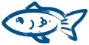 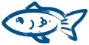 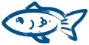 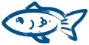 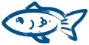 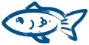 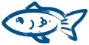 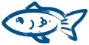 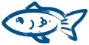 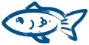 BOAS  PRÁTICAS  DE 
FABRICAÇÃO
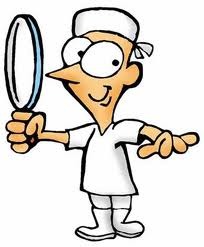 BPF
As boas práticas de fabricação são um conjunto de procedimentos que garantem a produção higiênica dos alimentos. Além de serem pré-requisitos para implantação do sistema.
São vários os fatores que envolvem as BPF. Ou seja, as Boas práticas de Fabricação não envolvem apenas hábitos de higiene, mas um conjunto de práticas; como a fabricação e instalações  de um  estabelecimento alimentício.
HIGIENE PESSOAL
Os bons hábitos de higiene e cuidado com a
saúde, diminuem os riscos de contaminação
 dos alimentos.
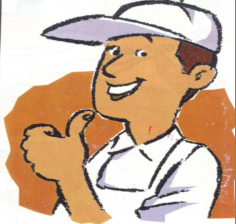 HIGIENE PESSOAL
Estética e asseio
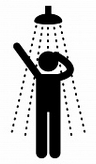 Atestado de saúde para manipulador de alimentos.
Banhos diários.
Escovação dentária após refeições.
Não usar perfume.
Cabelos presos ou curto protegido por touca.
Barbas e bigodes aparados ou protegidos com máscara.
Não fumar nas dependências da indústria.
Não espremer espinhas.
Não mascar chicletes, fósforos e similares.
Não manusear dinheiro ou outros equipamentos, como celulares no local de expedição.
Não usar maquiagem.
Não usar anel, relógio, correntes, piercing  e etc.
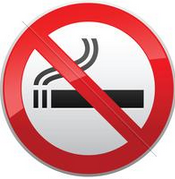 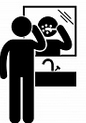 HIGIENE PESSOAL
Estética e asseio
No caso de secreção no ouvido e no nariz ( gripes, alergias)  o funcionário deve comunicar imediatamente o responsável do estabelecimento.
 Se for o caso, deverá procurar atendimento médico, assim como, quem tiver febre não esclarecida, diarréia, vômito e lesões de pele, ferimentos nas mãos e micose nas unhas. 
Estes indivíduos, temporariamente, não poderão trabalhar na 
     área de manipulação de alimentos.
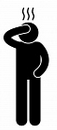 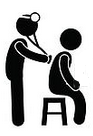 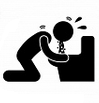 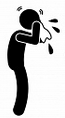 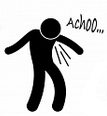 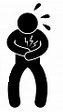 HIGIENE PESSOAL
Higiene das mãos
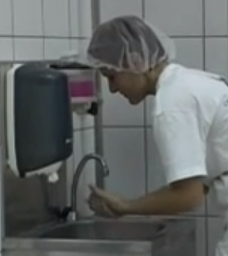 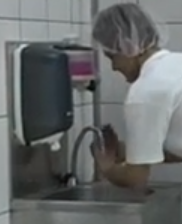 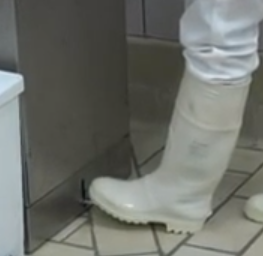 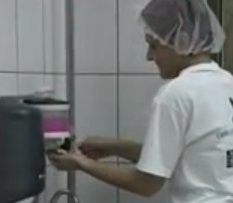 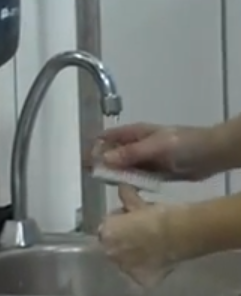 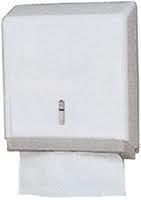 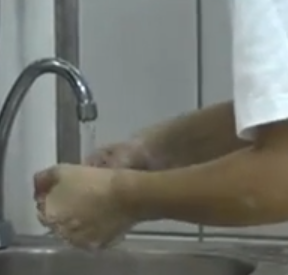 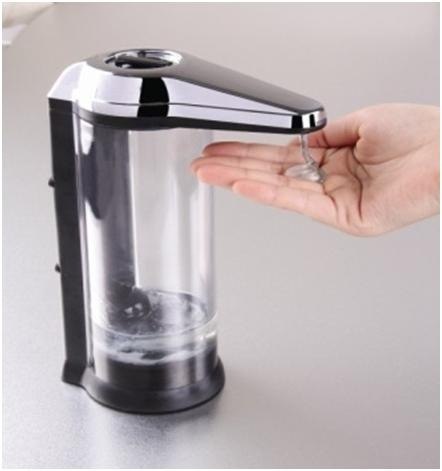 HIGIENE PESSOAL
Frequência de Higienização das mãos
Chegar ao trabalho;
Utilizar os sanitários; 
Tossir, espirrar, ou assoar o nariz;
Fumar;
Recolher o lixo e outros resíduos; 
Pegar em dinheiro;
Houver interrupção de serviço;
Iniciar um novo serviço (manipular outro produto) ;
Depois de usar luvas.
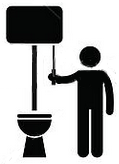 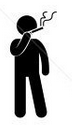 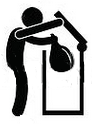 HIGIENE PESSOAL
Uso do uniforme
O uso de uniforme serve para minimizar a contaminação do alimento por cabelos, suor e o contato da pele com os produtos manipulados.
Usar proteção para cabelos e barba.
Uso de aventais, jalecos sem bolsos, de preferência branco, com mangas .
Calça comprida de cor clara, de preferência branco.
O calçado deve ser fechado, limpo de cor clara,
    antiderrapante e não pode ser de couro 
    (preferência botas de borracha brancas ).
Aventais de plásticos compridos e de cor clara, 
de preferência branco.
Protetoras para uso em câmara fria de cores claras .
Uso de luvas.
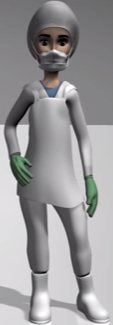 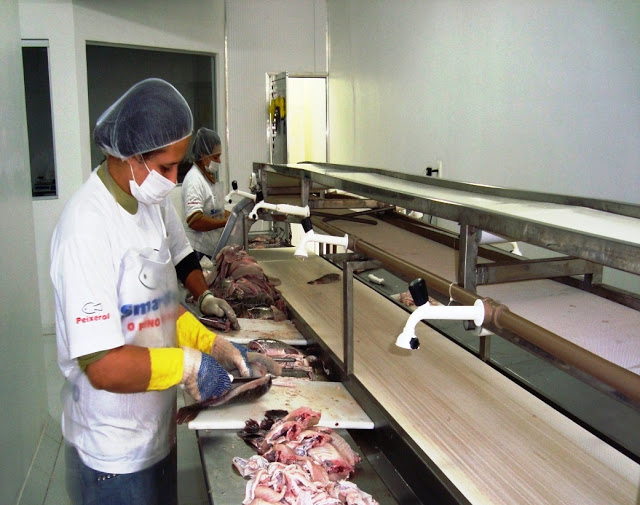 [Speaker Notes: Problemas com vestuário.]
HIGIENE E USO DOS UTENSÍLIOS
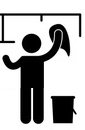 Usar utensílios adequados para tocar em alimentos .
Manter limpos e higienizados, todos os utensílios, equipamentos e instalações  do estabelecimento industrial.
Manter rigorosamente limpos e sanificados as câmaras frias, freezers, túneis de congelamento e geladeiras industriais.
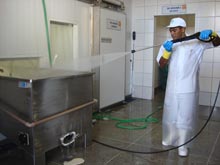 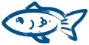 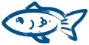 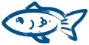 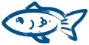 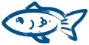 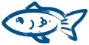 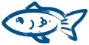 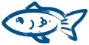 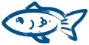 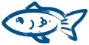 BENEFICIAMENTO E
PROCESSAMENTO
 DO PEIXE
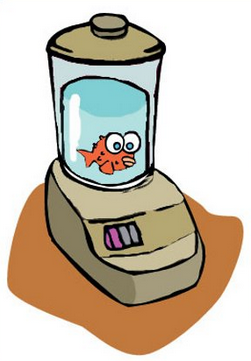 PROCESSAMENTO
 x 
BENEFICIAMENTO
PROCESSAMENTO:  A carne do peixe é modificada em relação as suas condições naturais.



BENEFICIAMENTO:  A carne continua com suas características naturais.

Vídeo
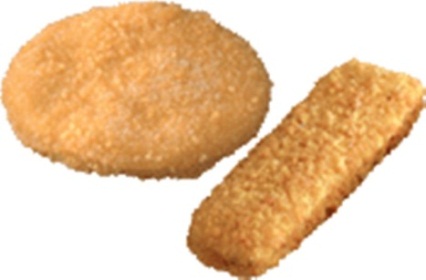 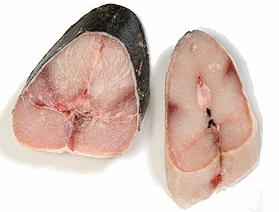 FLUXOGRAMA
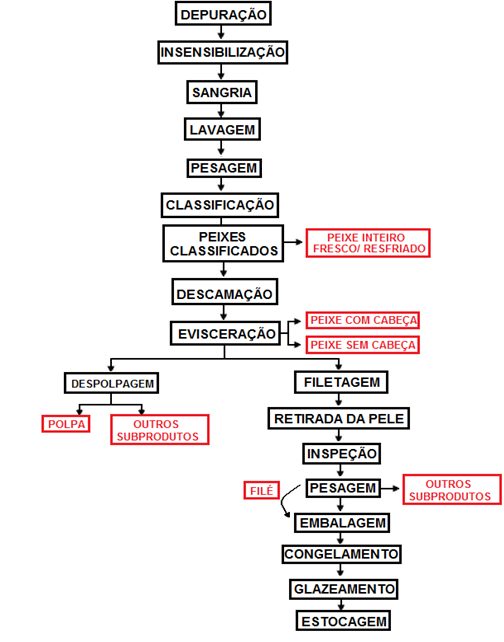 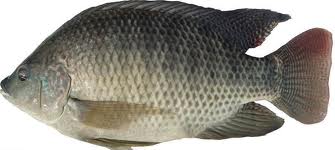 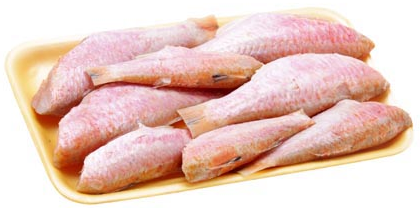 DEPURAÇÃO
Consiste: colocação dos peixes em reservatório
com água corrente de alta vazão. 
Objetivo: Manter os peixes em jejum para limpeza do trato digestivo.
 Devem permanecer 12 a 24 horas.
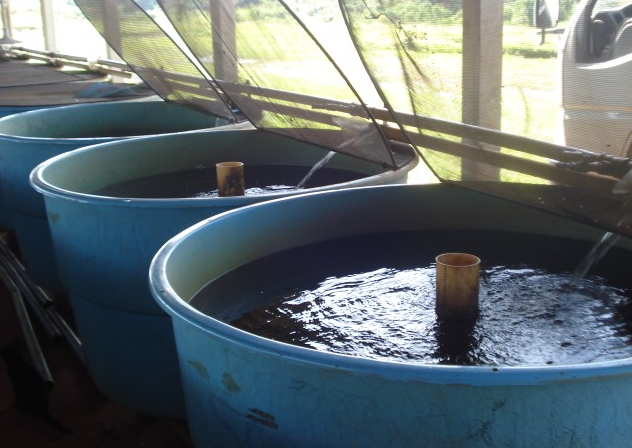 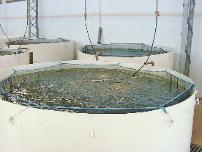 [Speaker Notes: Operação destinada à eliminação da contaminação microbiológica, com a utilização de água limpa ou artificial, submetida ou não a tratamento para eliminar odores e sabores desagradáveis, através do emprego de água potável corrente.
Podem ser usados como câmara de espera.]
INSENSIBILIZAÇÃO
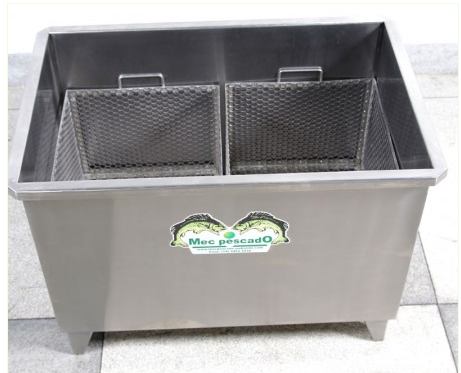 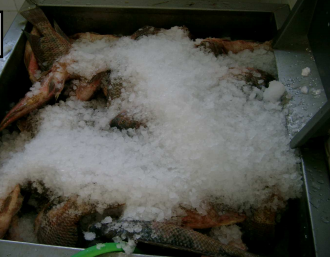 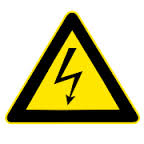 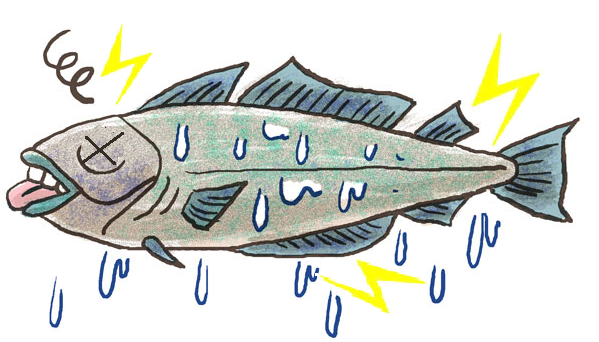 [Speaker Notes: Câmara de espera com gelo, onde faz sensibilização. 
Insensibilizar o animal para realizar a sangria. O Tempo vária de espécie pra espécie. A média é de 15-20 min.
Insensibilização: sem ocasionar sofrimento excessivo ao pescado vivo animal para realizar a sangria. O Tempo vária de espécie pra espécie. A média é de 15-20 min.]
SANGRIA
A sangria é feita: secção da medula, corte das brânquias e introdução da ponta de uma faca no cérebro do peixe.
Objetivo: Garantir abate mais humanitário, rápido e eficaz.
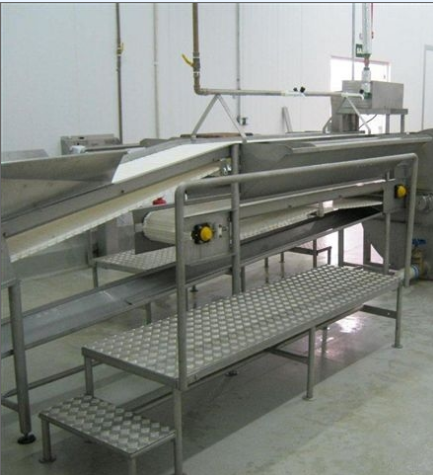 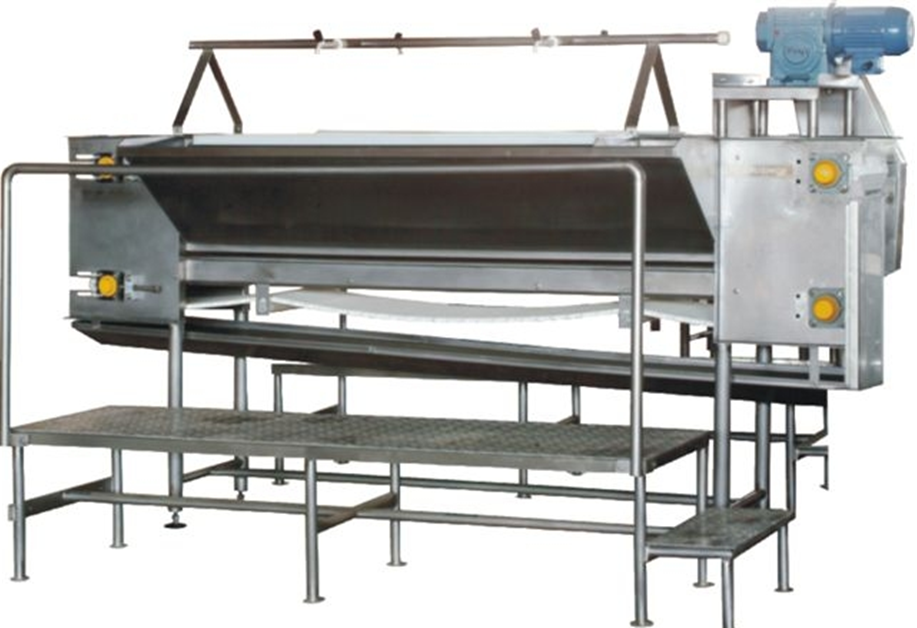 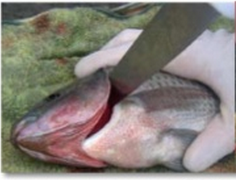 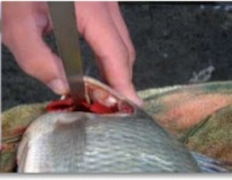 [Speaker Notes: Após o atordoamento os peixes chegam no Transportador com Mesa para Sangria onde os operadores efetuam de forma manual cortes nas guelras dos peixes para que ocorra a sangria dos mesmos no próximo processo.
 -Entrada- saída dos peixes- seguido para espera no tanque de gelo]
LAVAGEM
Com água clorada.
Objetivo: Reduzir a microbiota superficial do pescado.







Vídeo- Lavadora de peixes.
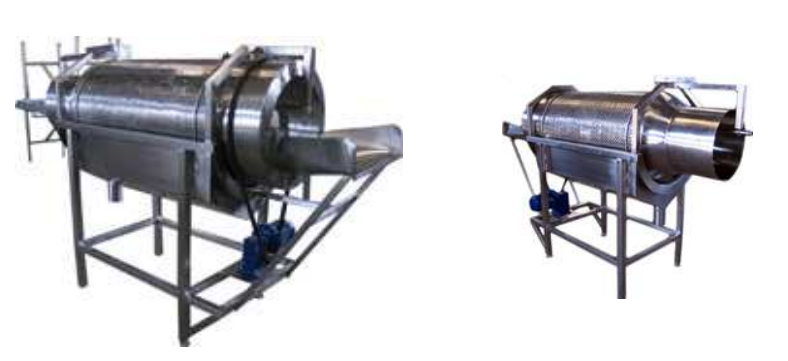 [Speaker Notes: Lavagem: redução da microbiota superficial do pescado, com o emprego de água corrente, hiperclorada com 5ppm de cloro 
residual livre, sob pressão e que atinja toda a superfície do pescado.]
PESAGEM
Objetivo: Realizar a pesagem dos peixes entregues.
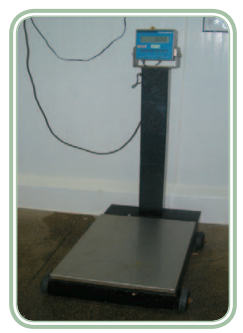 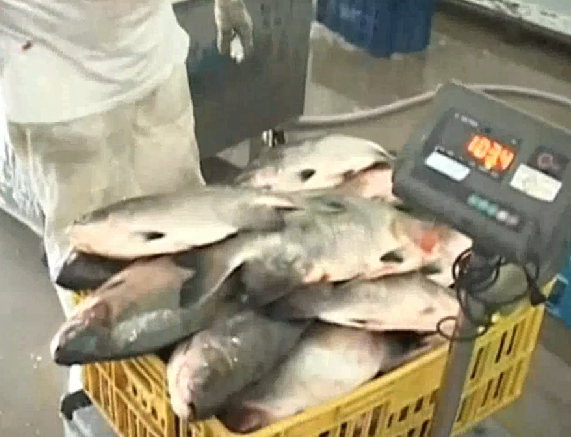 DESCAMAÇÃO
Objetivo:  Retirada das escamas.
Manual 
ou 
Mecânica



Vídeo- Descamador.
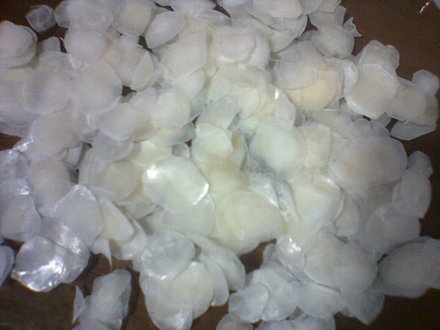 DESCAMAÇÃO
Manual
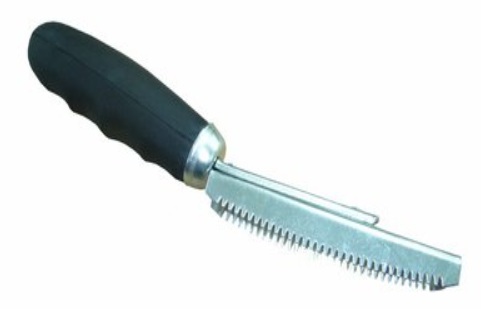 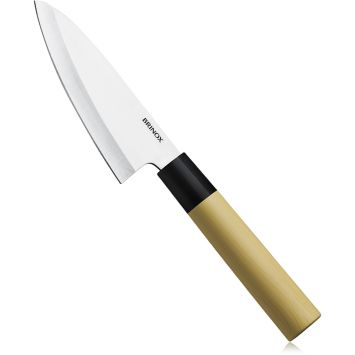 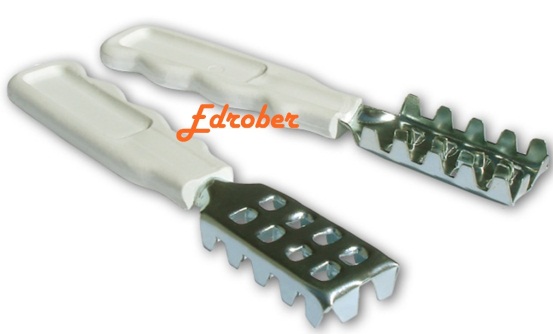 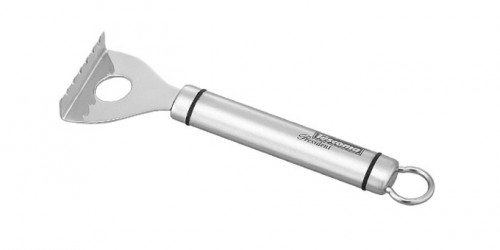 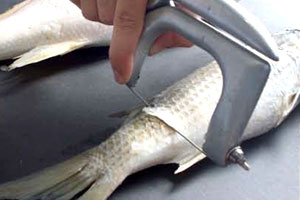 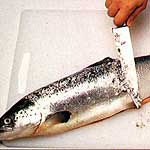 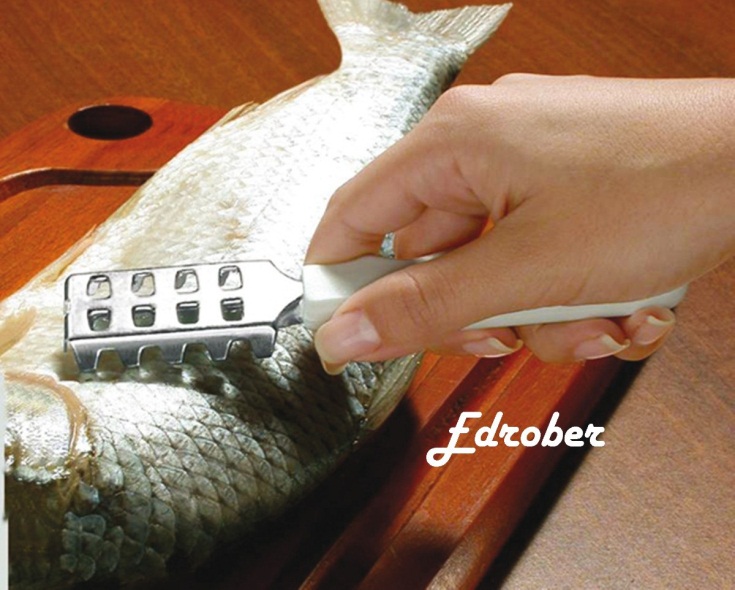 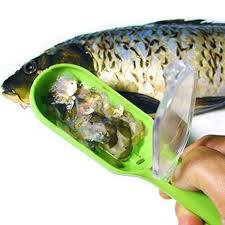 [Speaker Notes: VIDEO]
EVISCERAÇÃO
Retirada das vísceras.
Pode-se também retirar neste processo: as brânquias, as nadadeiras, a cabeça e as escamas.
Realizado de forma manual ou mecânica (pouco utilizada).
Importante que acha classificação dos peixes eviscerados.
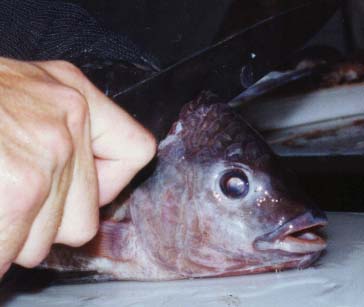 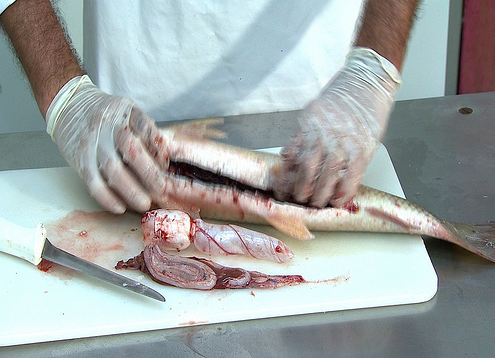 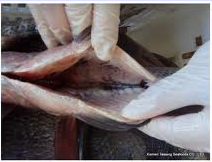 [Speaker Notes: Obs: Ao preparar qualquer espécie, também é aconselhável eliminar as brânquias.
Depois de eviscerado, extraídas as brânquias e escamado (se isso for necessário), procedem-se aos cortes, que são variados e dependem do produto que se queira obter e do tamanho do peixe.]
EVISCERAÇÃO
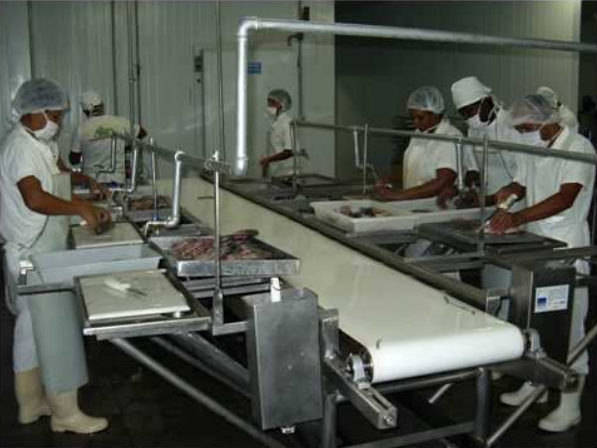 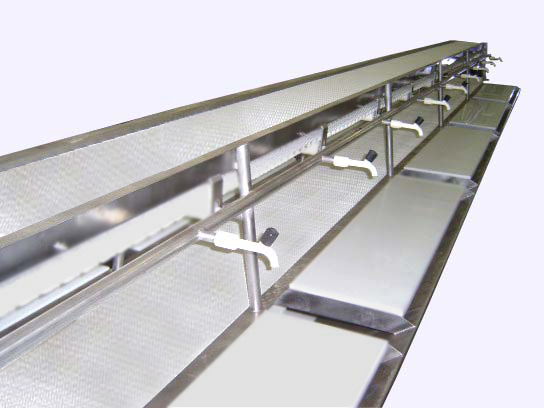 Vídeo-  Evisceração.
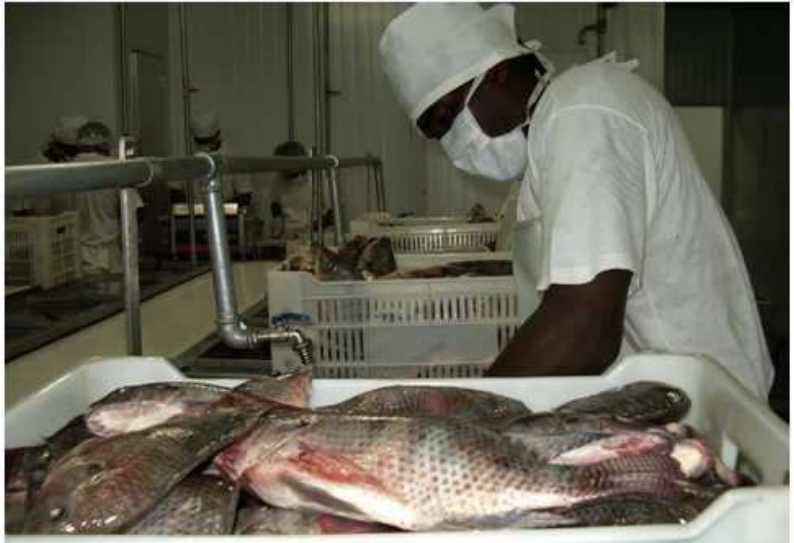 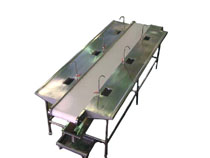 DESPOLPAGEM
O peixe deve estar:





Com ou sem o filé.
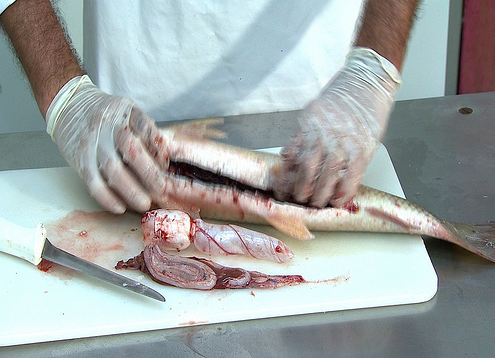 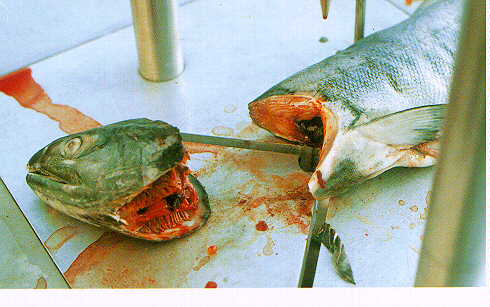 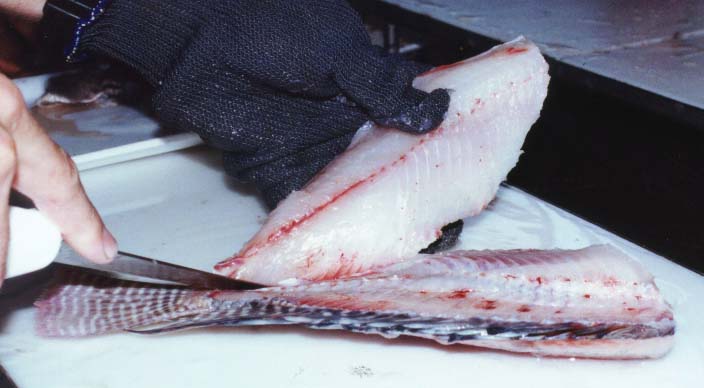 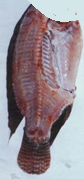 DESPOLPADEIRA
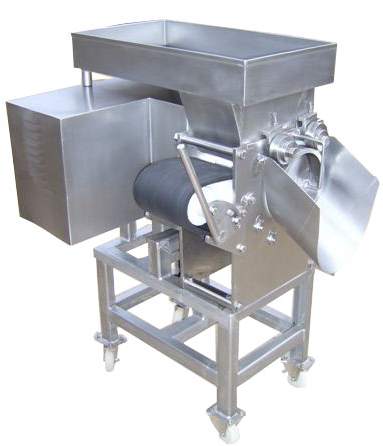 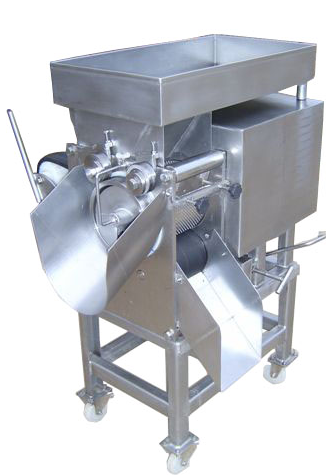 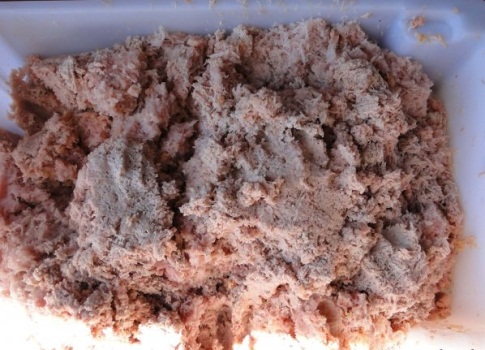 Vídeo- Despolpadeira.
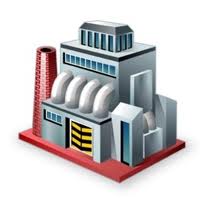 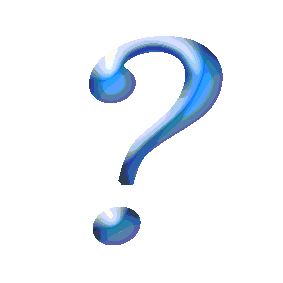 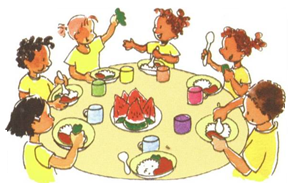 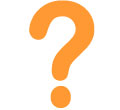 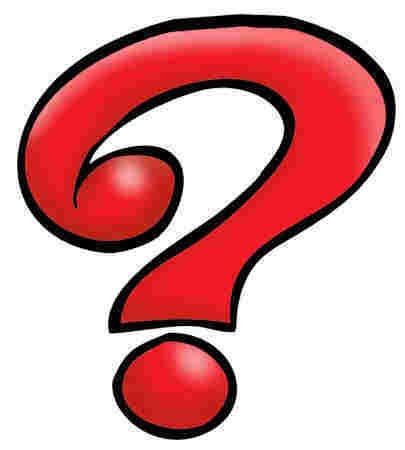 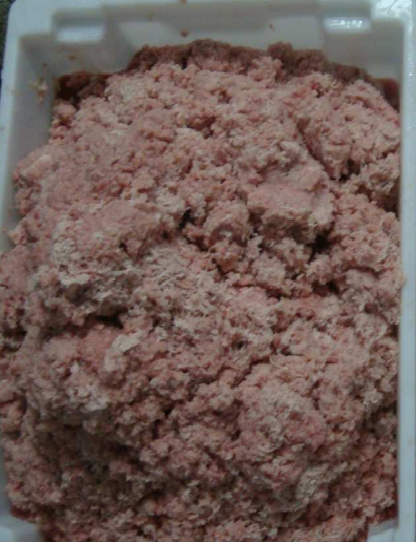 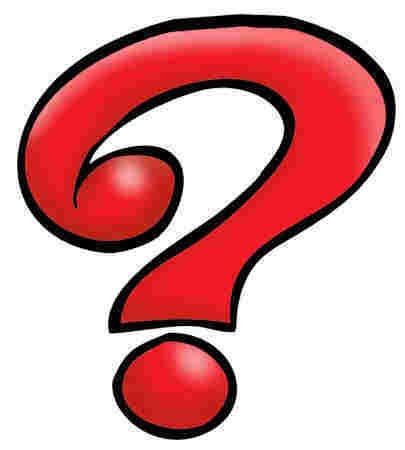 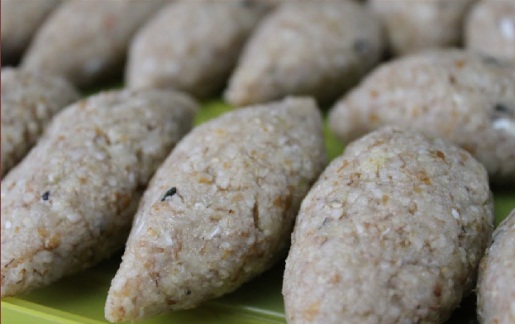 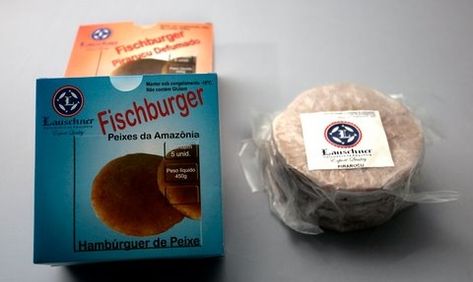 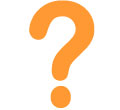 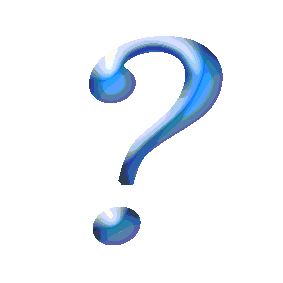 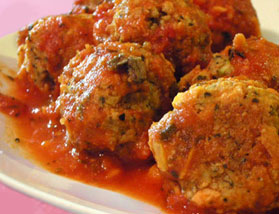 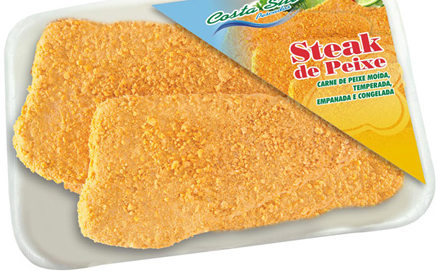 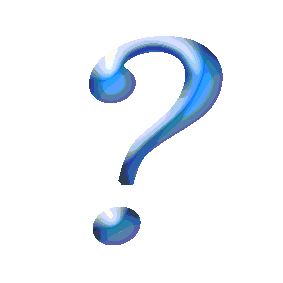 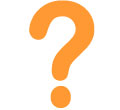 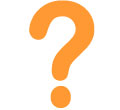 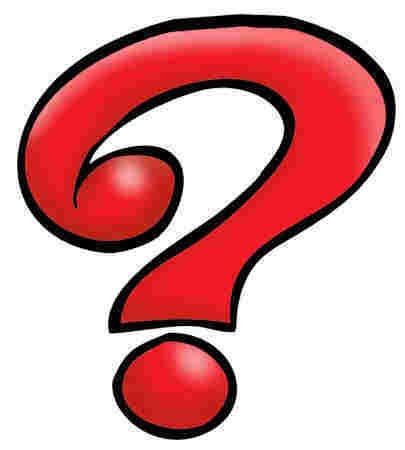 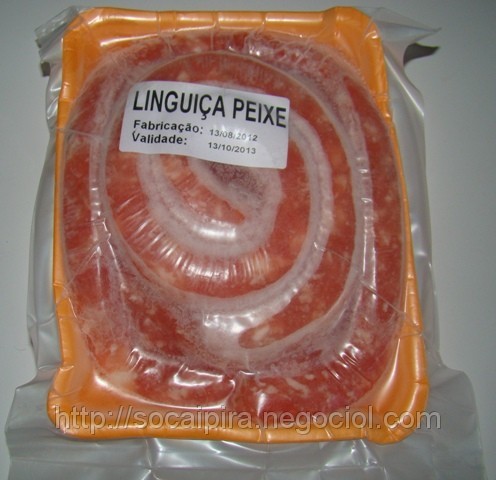 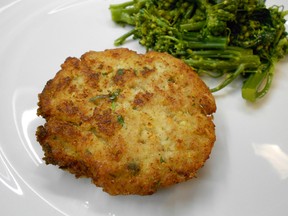 [Speaker Notes: O que fazer com a polpa?
-Basicamente dois caminhos: merenda escolar ou industrialização.
Merenda escolar- Polpa de forma natural, ou seja, carne moída normalmente com molho, kibes caseiros, almondegas e hamburguês caseiros.
Industrialização- geração de subprodutos como: fishburguers, steak e empanados, lingüiça.]
FILETAGEM
Objetivo: Retirada do filé.
PASSO 1: Retira-se o filé com pele.
PASSO 1: Retirada da pele com auxílio de alicate.
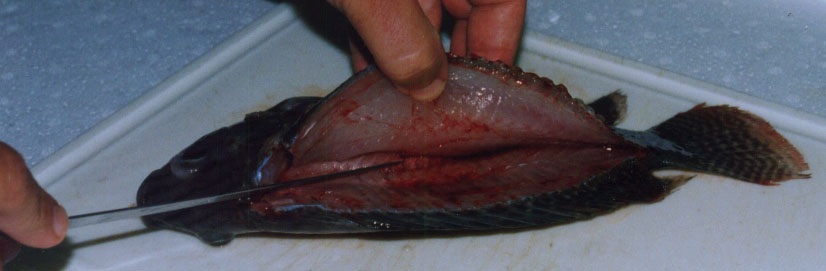 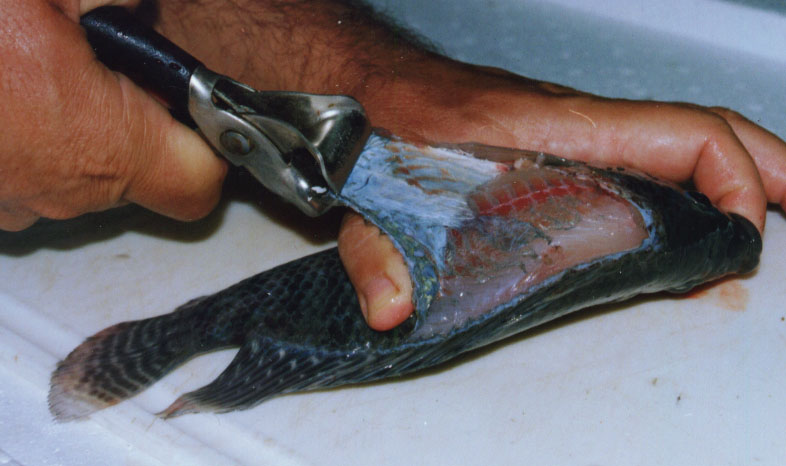 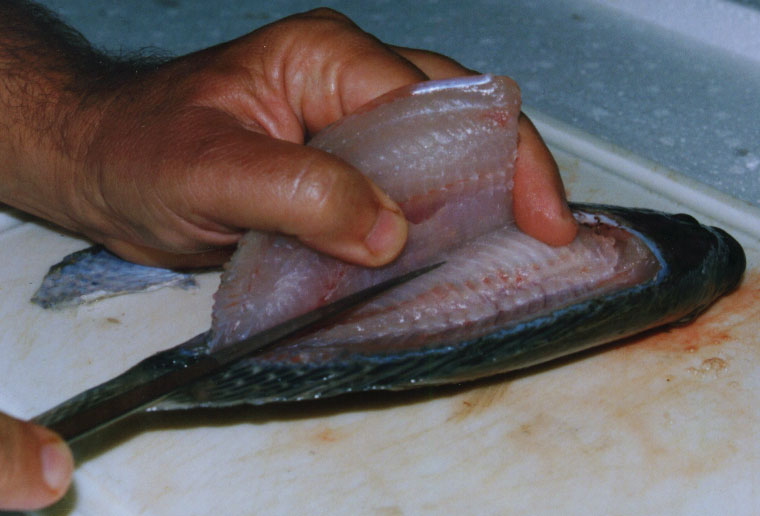 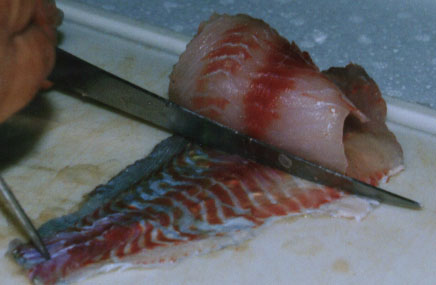 PASSO 2:  Remove-se a pele do filé.
PASSO 2:  Retirada do filé.
FILETAGEM
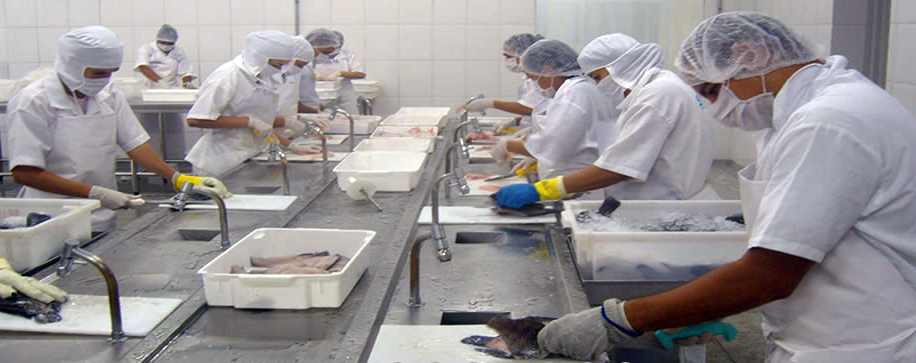 Vídeo- Filetagem.
RETIRADA DA PELE
Forma manual ou com auxilio mecânico.








Vídeo- Retirada da pele.
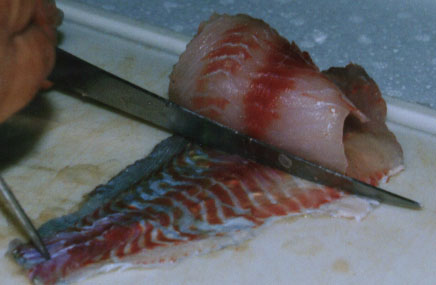 INSPEÇÃO- SIF
È um sistema de controle do Ministério da Agricultura,
Pecuária e Abastecimento que avalia a qualidade na
produção de alimentos de origem animal comestíveis ou
não comestíveis.
O Ministério da Agricultura, por meio do SIF,
supervisiona, audita ou inspeciona o estabelecimento.
Os fiscais verificam se o produto atende aos requisitos
mínimos de qualidade para consumo.
A fiscalização é feita por fiscais  agropecuários ou
médicos veterinários credenciados,
ambos treinados.
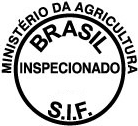 INSPEÇÃO- SIF
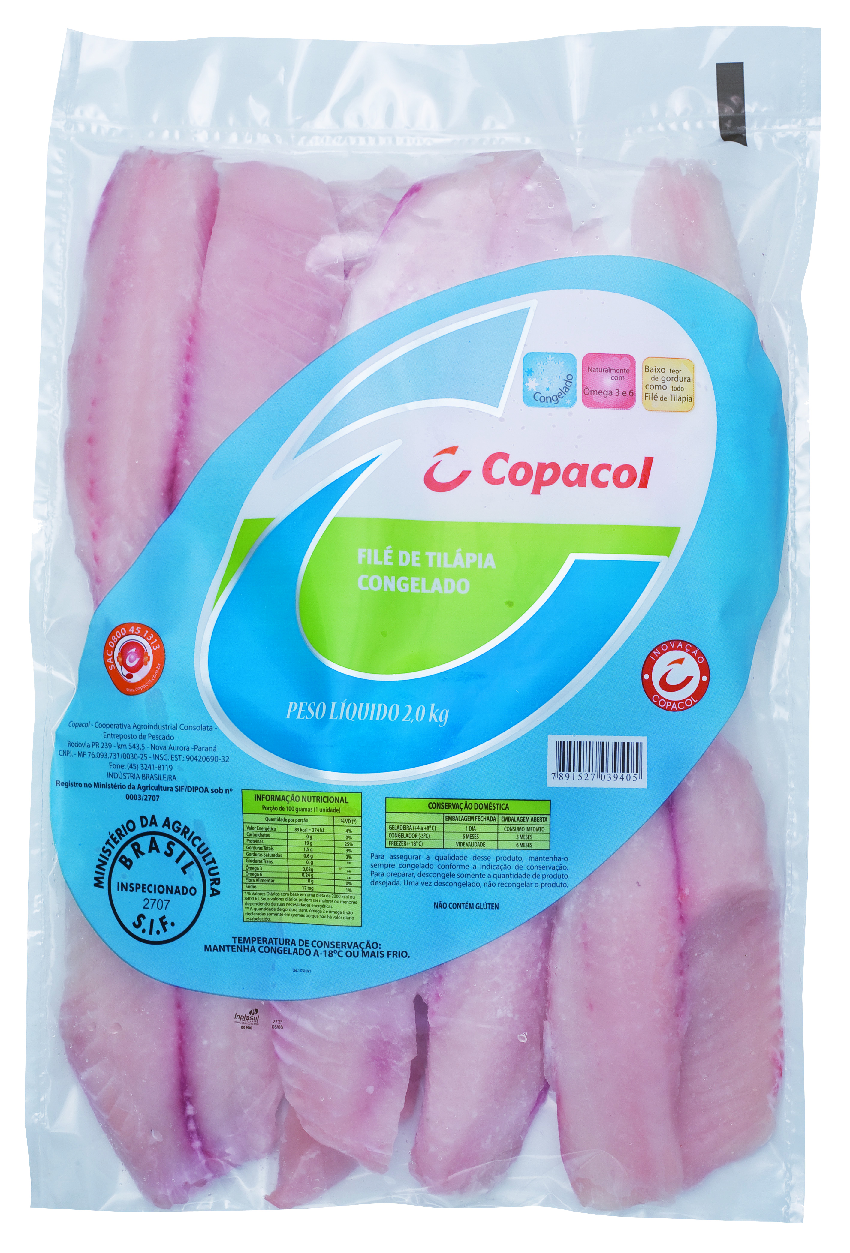 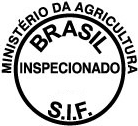 INSPEÇÃO- SIP/POA
Fiscalização e inspeção de estabelecimentos registrados sob a chancela do SIP/POA.
É responsável pelo registro e fiscalização das empresas que produzam matéria prima, manipulem, beneficiem, transformem, industrializem, preparem, acondicionem, embalem produtos de origem animal e que fazem a comercialização intermunicipal (dentro do Estado do Paraná). 
A fiscalização é feita por fiscais 
agropecuários.
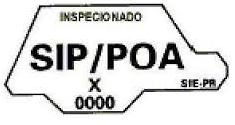 INSPEÇÃO- SIP/POA
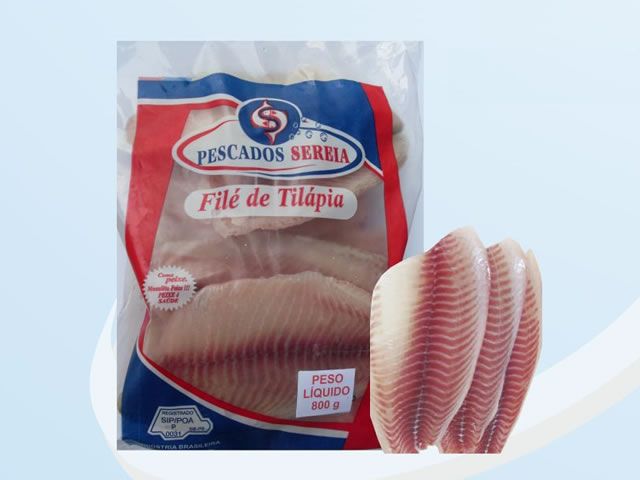 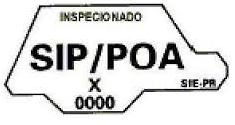 Legislação
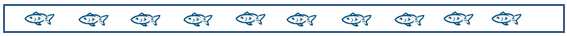 SIP/POA: Resolução n° 203/94 - Regulamento da Inspeção Sanitária e Industrial de Pescados e Derivados;
Instrução n° 003/98 - Norma Técnica de Construção para Estabelecimentos de Pescados;
RIISPOA: Regulamento da Inspeção Industrial e Sanitária de Produtos de Origem Animal, aprovado pelo Decreto 30.691, de 29/03/1952, alterado pelo Decreto nº 1.255, de 25/06/1962;
DIPOA: Portaria DIPOA nº 02/1977 – Normas sobre as Condições Higiênico-Sanitárias Mínimas Necessárias para Aprovação dos Novos Estabelecimentos de Produtos de Origem Animal;
MAPA: Portaria MAPA nº 368, de 04/09/1997. Regulamento Técnico sobre as Condições Higiênico-Sanitárias e de Boas Práticas de Fabricação para Estabelecimentos Elaboradores/Distribuidores de Alimentos.
[Speaker Notes: MAPA: Ministério da Agricultura, Pecuária e Abastecimento.]
PESAGEM
Objetivo: Realizar a pesagem dos filés para prosseguir com a realização da embalagem.
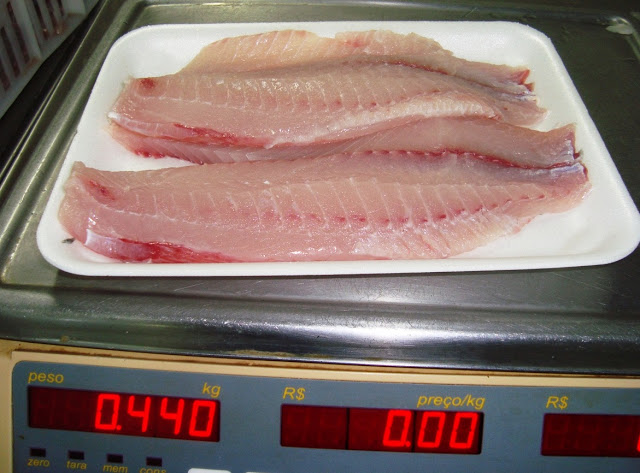 EMBALAGEM
Área climatizada, onde o produto já congelado é embalado.
O local deve possuir espaço para mesas, e equipamentos de fechamento e marcação. Com acesso direto à câmara de estocagem de produto congelado. 




 Vídeo 1- Embalagem manual.
 Vídeo 2- Mesa Embaladora.
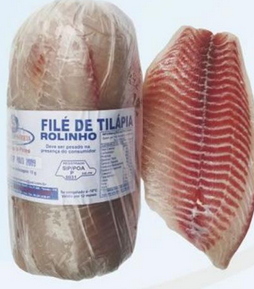 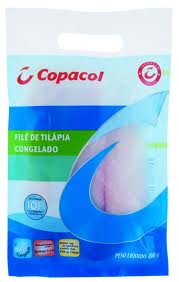 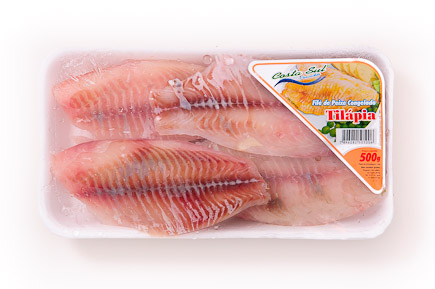 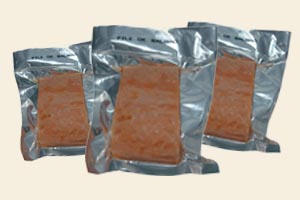 CONGELAMENTO
Objetivo: Diminuir o crescimento dos microrganismos e prolongar a vida útil do pescado.
O congelamento se dá pelo contato do produto com o ar forçado, que circula no túnel  de congelamento, a temperaturas que variam de -30°C a -60°C.
Recomenda-se a proporção de 1:1 (uma parte de gelo para uma parte de pescado), devendo ser reposto à medida que se vai derretendo.
TÚNEL DE  CONGELAMENTO
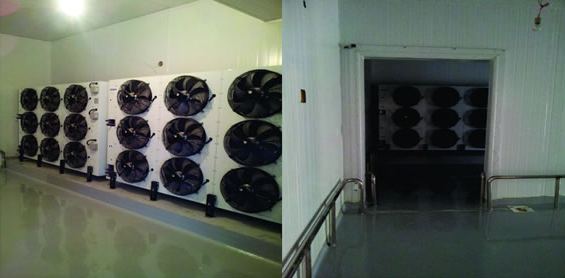 GLAZEAMENTO
Aplicação de camada de água. 
Objetivo: evitar a desidratação e oxidação do produto durante o período de estocagem..
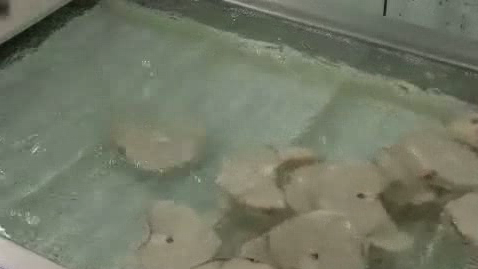 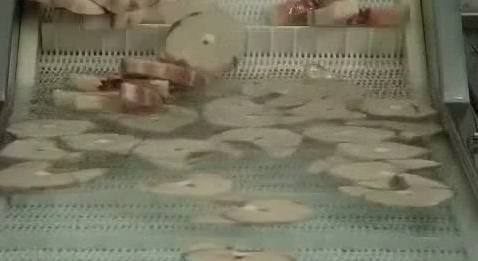 ESTOCAGEM
Objetivo: É uma câmara destinada ao armazenamento do produto já submetido ao processo de congelamento até o embarque.
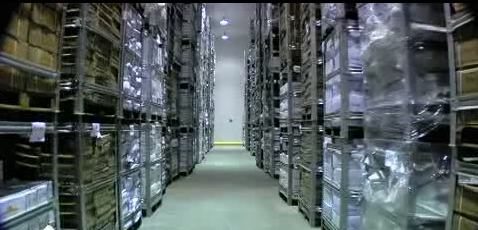 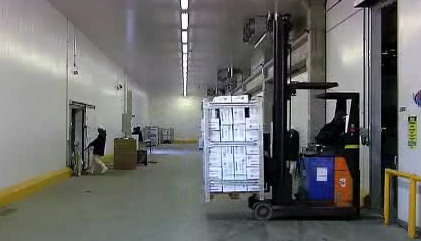 CÂMARA FRIA
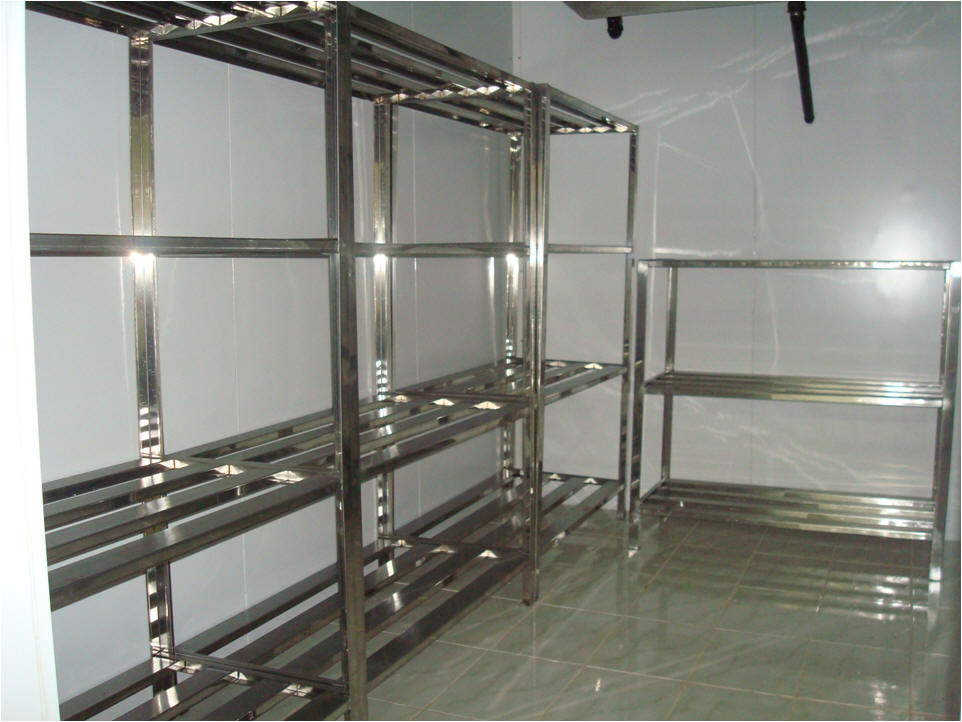 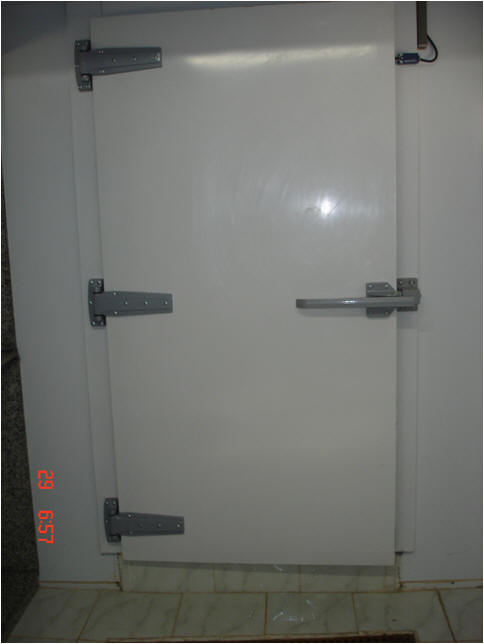 [Speaker Notes: Camara fria]
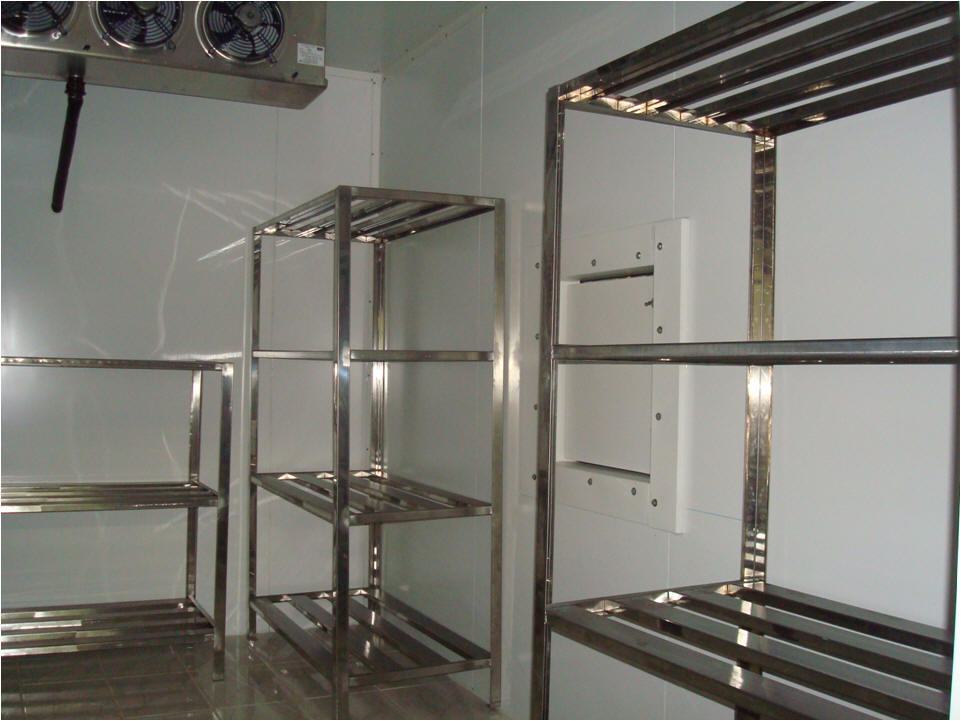 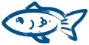 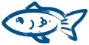 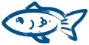 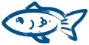 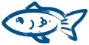 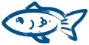 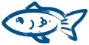 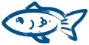 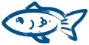 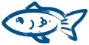 CONSTRUÇÕES E

INSTALAÇÕES
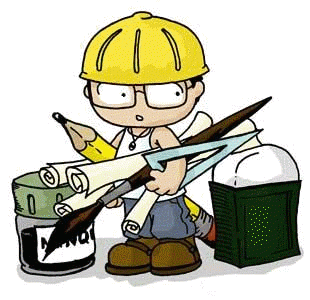 TERRENO E VIAS  DE ACESSO
O estabelecimento deve estar em terreno afastado das vias públicas (no mínimo cinco metros).
Ter área suficiente para de circulação e movimentação de veículos de transporte. 
O local deve ser murado para atuar como barreira de acesso.
As áreas com pátio e vias de acesso,  devem ser pavimentadas
e urbanizadas, evitando a formação de poeira e facilitando o 
escoamento das águas.
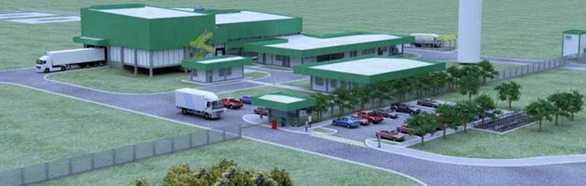 [Speaker Notes: As barreiras de acesso evitam entrada de animais e pessoas.
A Nativ - Indústria Brasileira de Pescados Amazônicos]
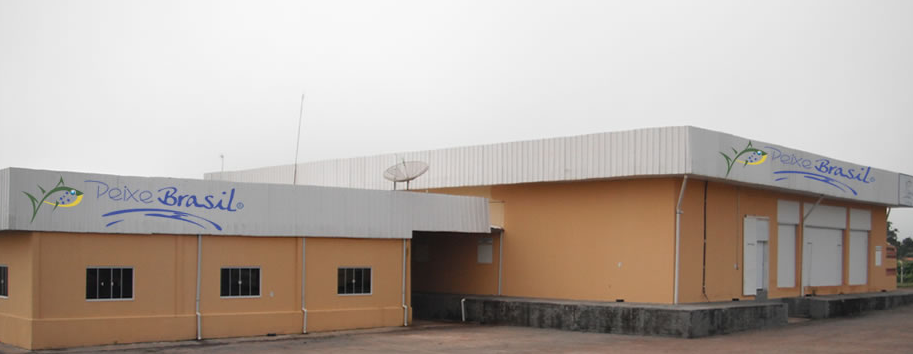 [Speaker Notes: Frigorífico Peixe Brasil, na cidade de Alexânia, aproximadamente 90 km de Brasília]
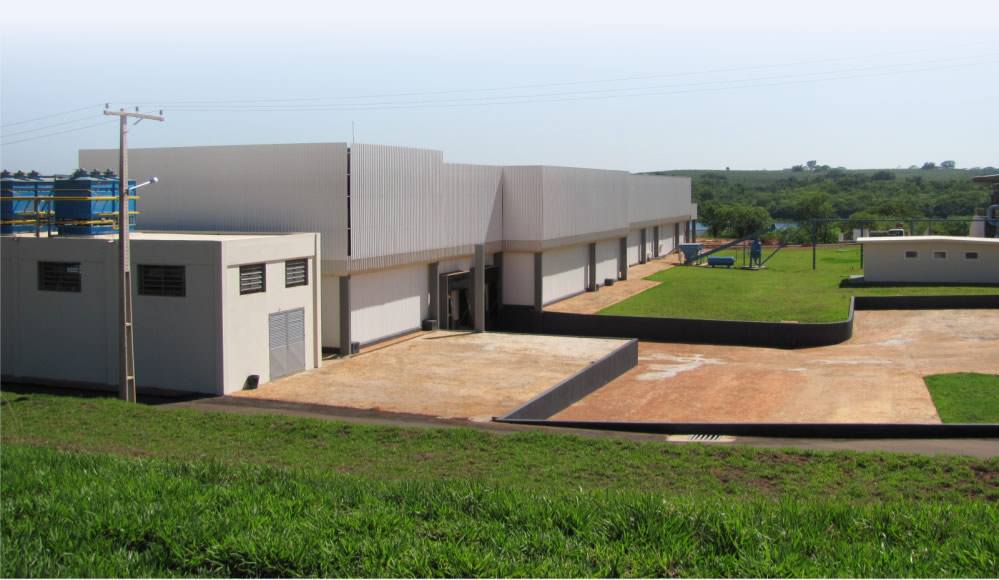 [Speaker Notes: Frigorifico peixe zippy alimentos.]
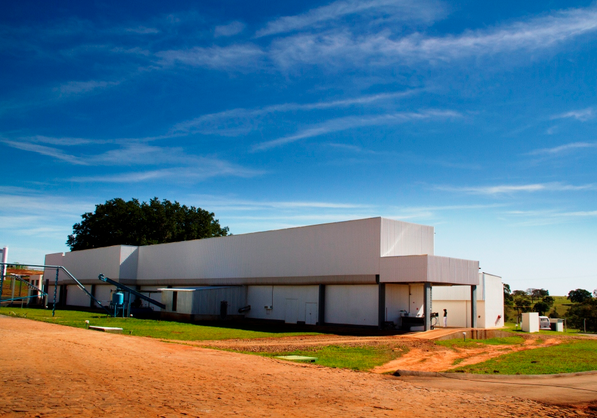 [Speaker Notes: Frigorifico peixe zippy alimentos.]
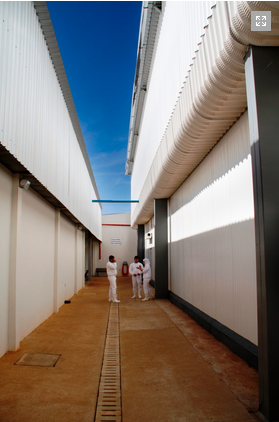 PLATAFORMA DE  RECEPÇÃO
As docas de recepção devem ser adaptas a altura dos caminhões.
O caminhão não deve ter acesso direto para a sala de recepção.
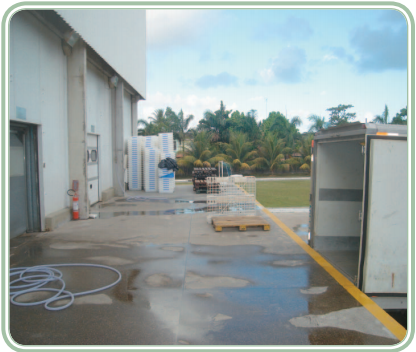 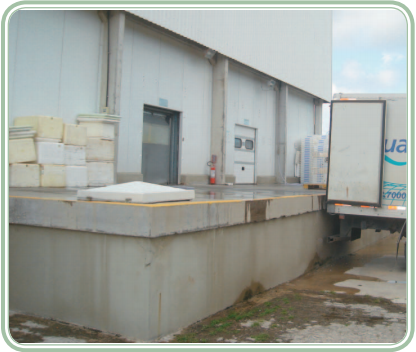 [Speaker Notes: As docas podem ser usadas como cisternas de água.]
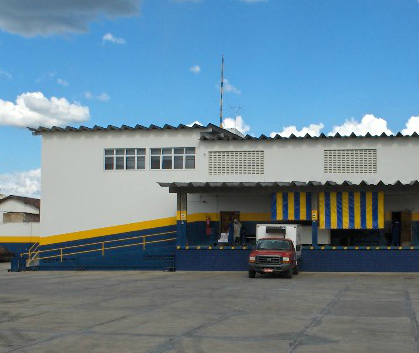 [Speaker Notes: As docas podem ser usadas como cisternas de água.]
Plataforma de Recepção e/ou expedição do pescado
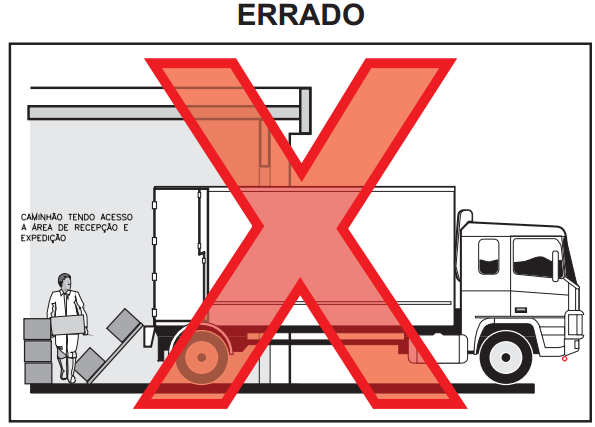 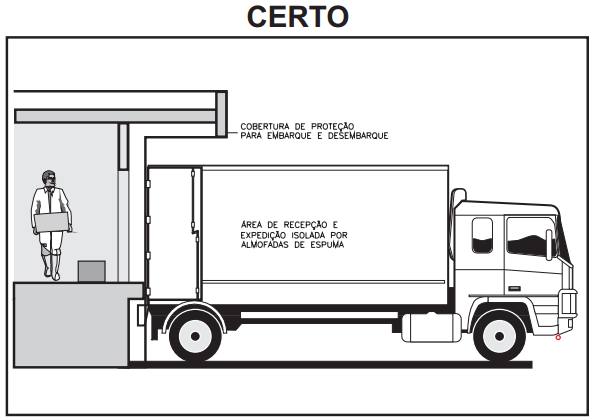 FONTE: MAPA,SEAP/PR.-Manual de procedimentos para a implantação de estabelecimento industrial de pescados.
SALA DE RECEPÇÃO
As áreas suja (de recepção) e limpa (de processamento) devem estar separadas fisicamente ( evitar contaminação dos produtos).
Dispor, preferentemente, junto à área de recepção a fábrica ou silo de gelo e a câmara de espera e/ou depuração.
Local onde deve ficar  o equipamento de lavagem.
Único local onde deve haver as armadilha para moscas.
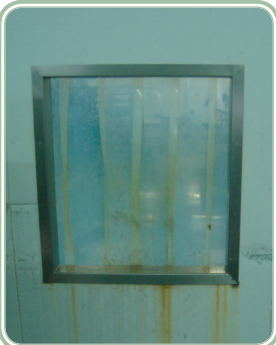 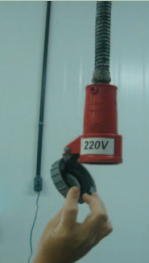 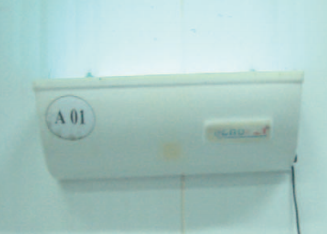 [Speaker Notes: Tomada elétrica com proteção contra água, armadilha luminosa e adesiva para inseto, óculo de passagem (sem portas).
Pessoal da área suja não deve trabalhar na área limpa e vice-versa.]
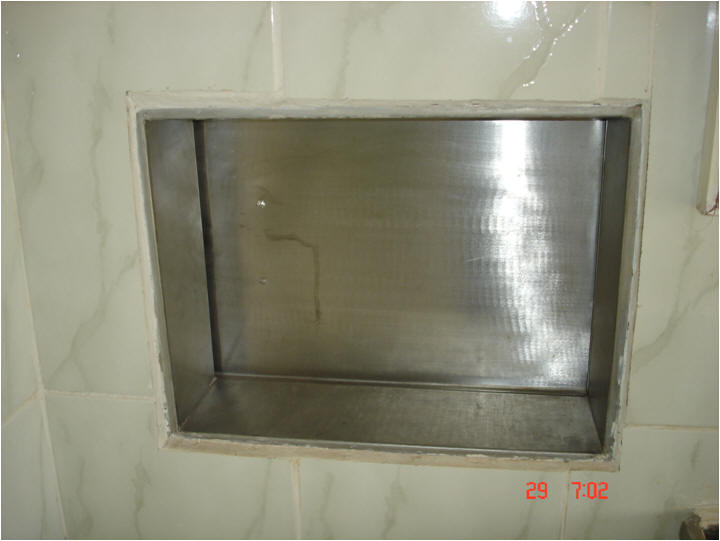 Contaminação cruzada
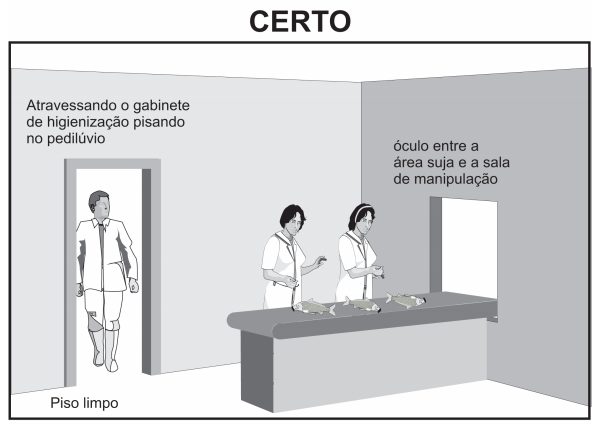 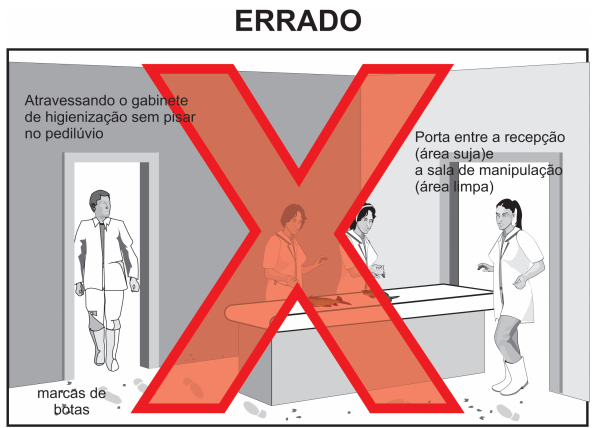 FONTE: MAPA,SEAP/PR.-Manual de procedimentos para a implantação de estabelecimento industrial de pescados.
ÁREA  DE HIGIENIZAÇÃO
A antessala (sala de higienização) deve conter um lava-botas, uma estação para lavagem das mãos, um gabinete para guarda de aventais , capas térmicas e luvas.
Para completar o processo de higienização,  instala-se na entrada do salão de beneﬁciamento um pedilúvio ou tapete sanitário.
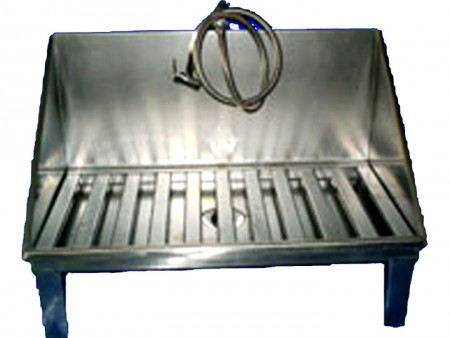 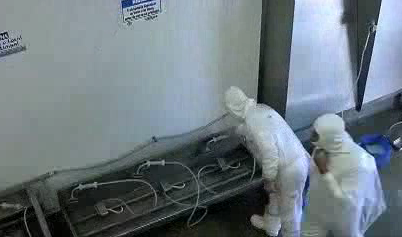 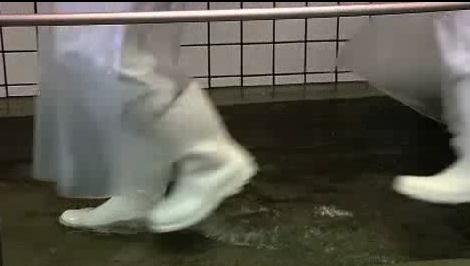 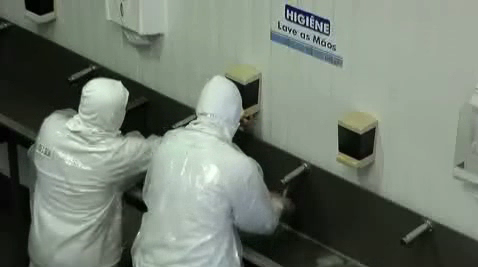 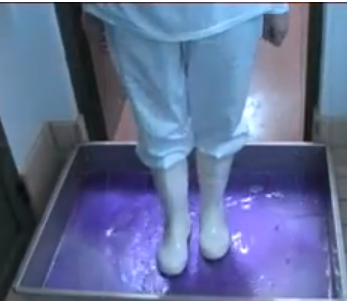 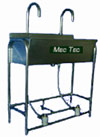 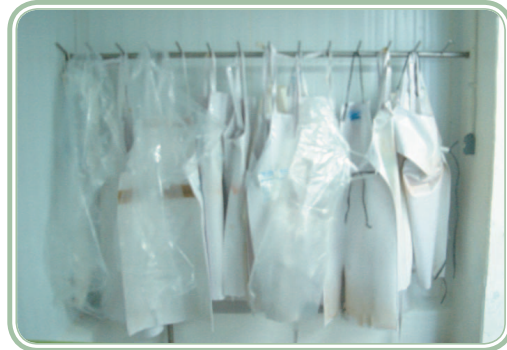 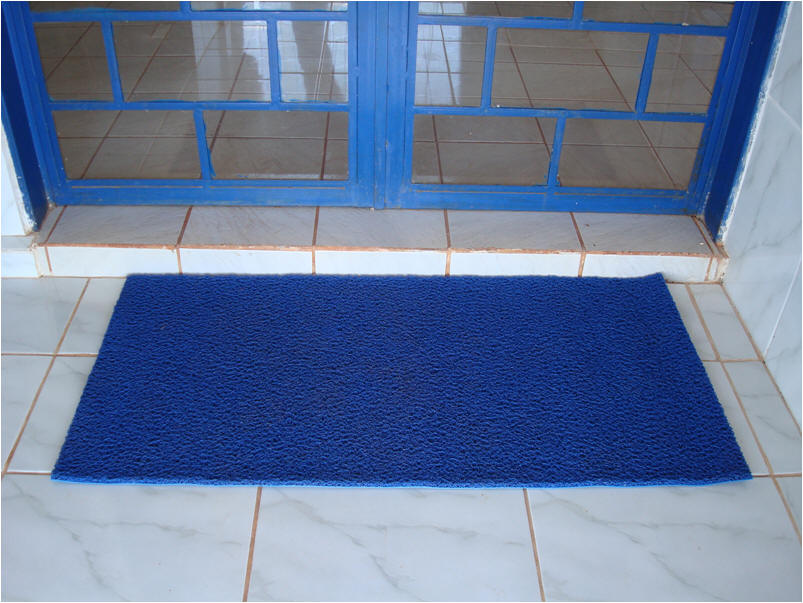 Higienização
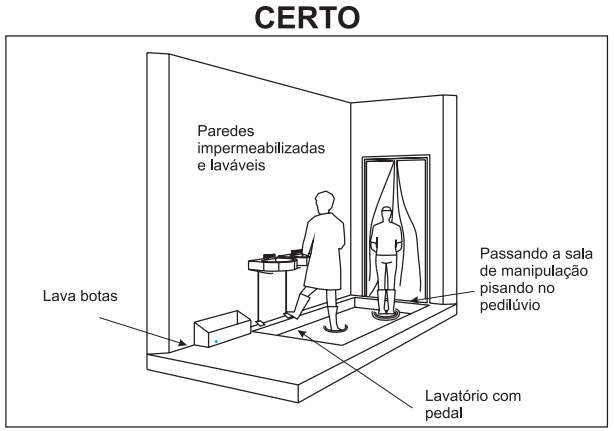 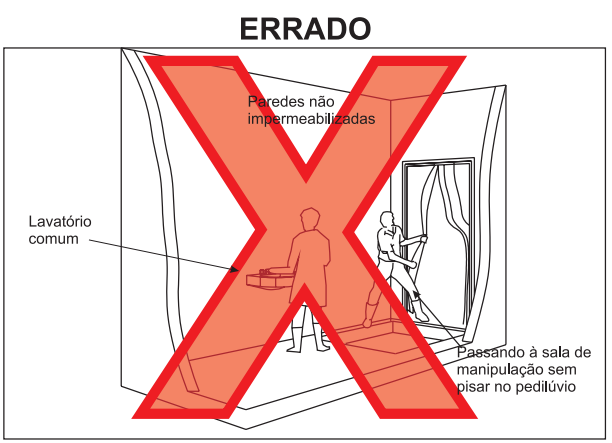 FONTE: MAPA,SEAP/PR.-Manual de procedimentos para a implantação de estabelecimento industrial de pescados.
SALA DE PROCESSAMENTO
É a “área limpa”, onde ocorre o processamento do pescado. Deve estar separada da “área suja”.
Trabalhadores da “área limpa” não devem trabalhar na “área suja”.
Distâncias mínima:
 Entre mesas de trabalho:  2m;
 Entre mesas de trabalho e paredes do salão: 1,5 m. 
Obrigatório: o uso de 
climatização para pé 
direito inferior a 4 m.
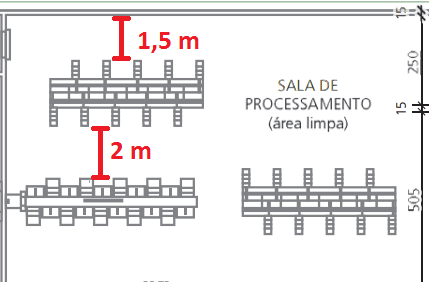 SALA DE PROCESSAMENTO
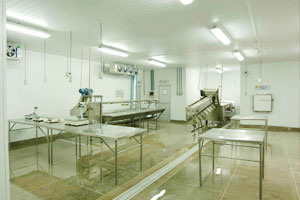 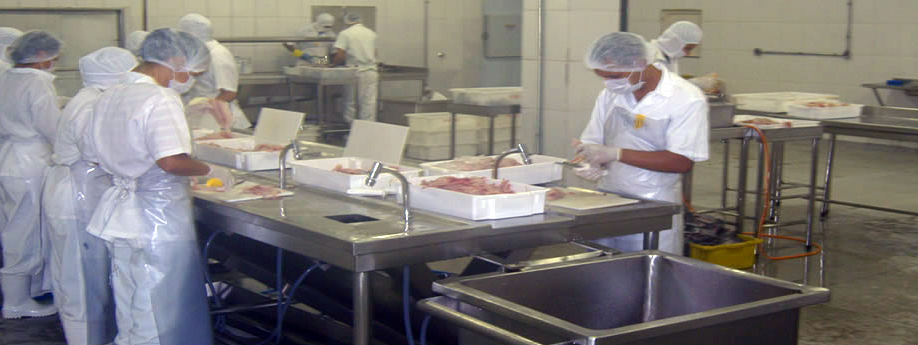 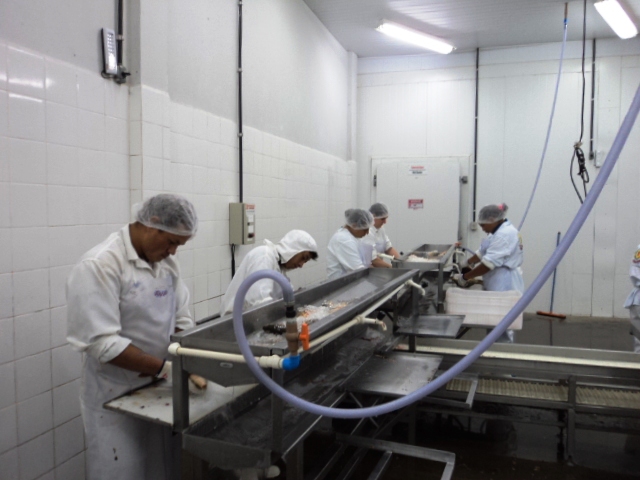 TÚNEL DE CONGELAMENTO 
E  EMBALAGEM
O equipamento congelador deve possuir aberturas distintas para as
operações de carga e descarga, de maneira que o produto, já congelado, tenha acesso direto à sala de embalagem;
A sala de embalagem deve situar-se 
entre o equipamento congelador
e a câmara de estocagem 
de produto congelado.
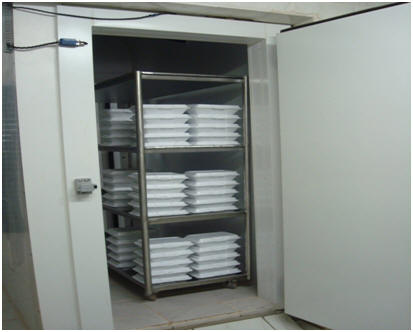 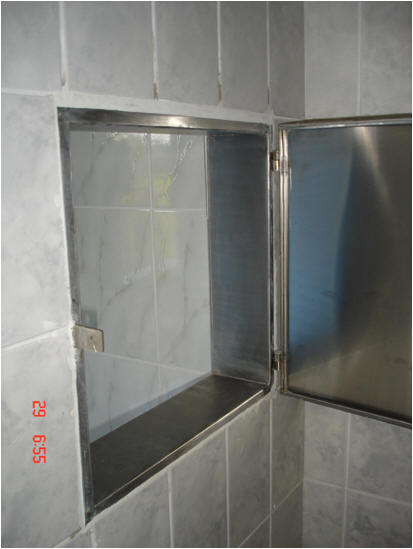 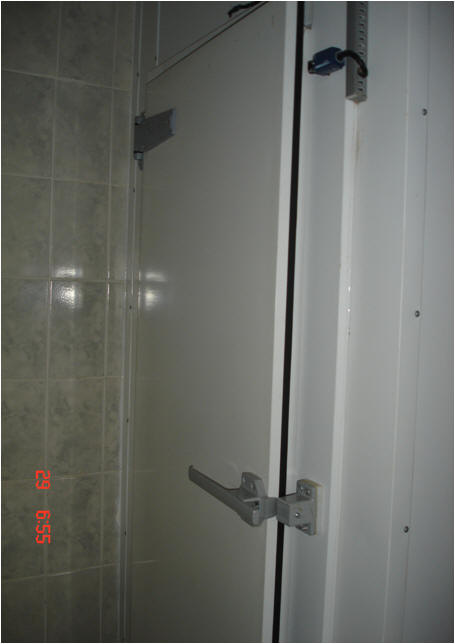 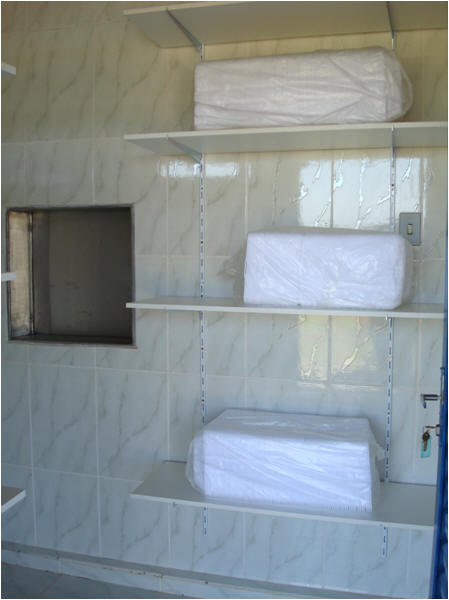 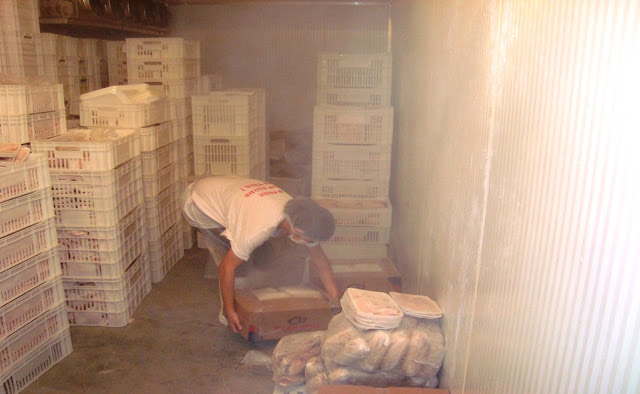 Depósito das embalagens
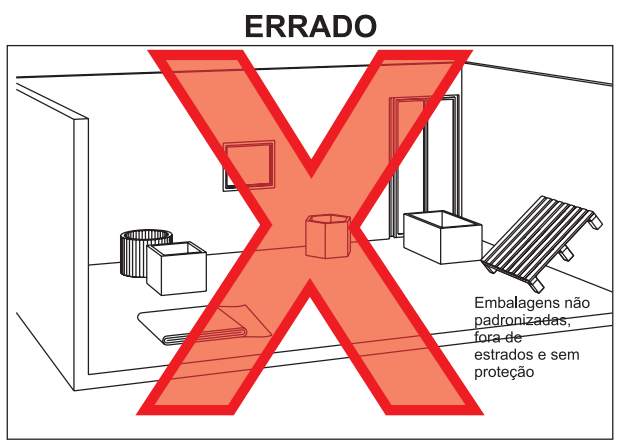 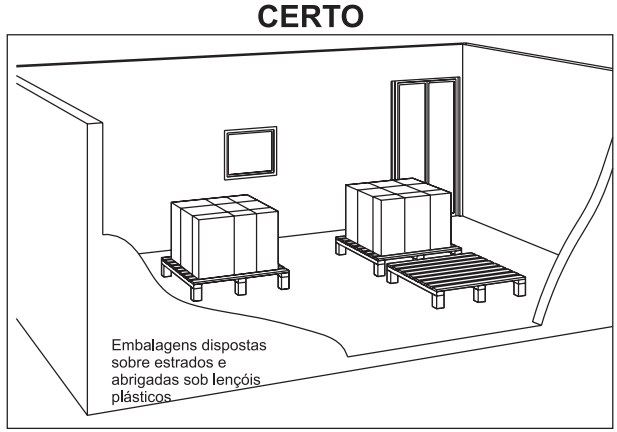 FONTE: MAPA,SEAP/PR.-Manual de procedimentos para a implantação de estabelecimento industrial de pescados.
[Speaker Notes: Nesta dependência ficam armazenadas as embalagens que serão usadas durante a operação 
diária.]
MODELO DE LAYOUT  Estabelecimento destinado ao beneficiamento de pescado
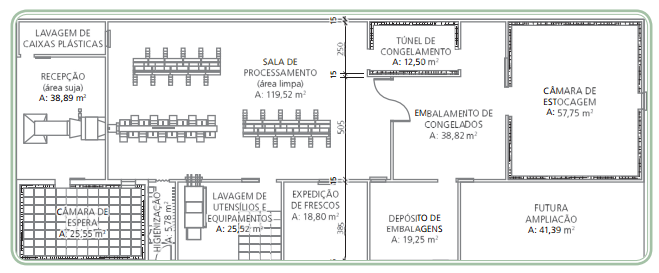 FONTE: MAPA,SEAP/PR.-Manual de procedimentos para a implantação de estabelecimento industrial de pescados.
[Speaker Notes: Câmara de espera, pode não ter essa área. Ter apenas tanque de depuração e insensibilização.]
VESTIÁRIOS E SANITÁRIOS
Em quantidade suficiente para todos os funcionários.
Divisão para separação
de roupa suja (externa) e 
roupa limpa (interna).
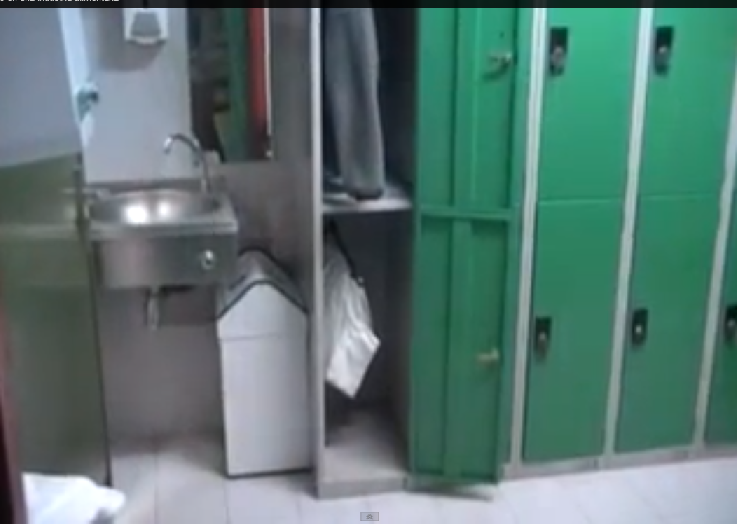 Armários
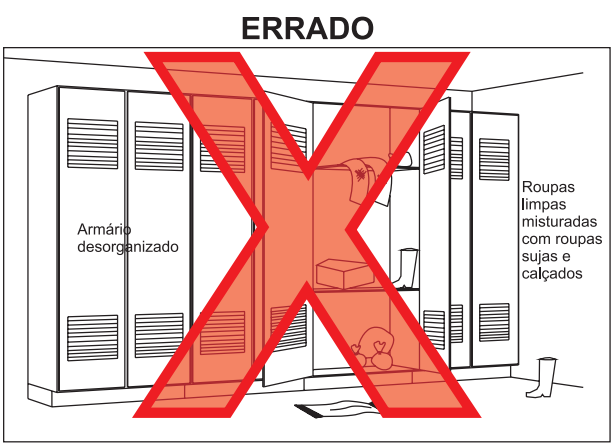 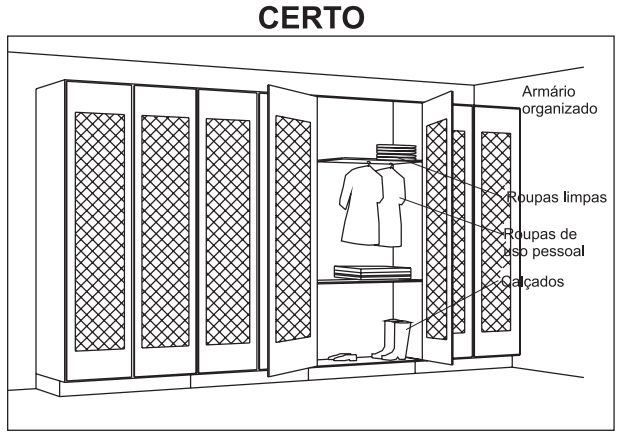 FONTE: MAPA,SEAP/PR.-Manual de procedimentos para a implantação de estabelecimento industrial de pescados.
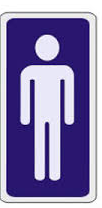 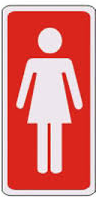 TABELA
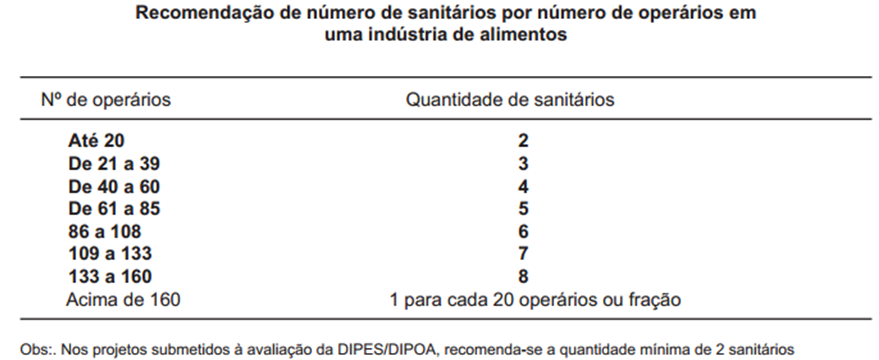 FONTE: MAPA,SEAP/PR.-Manual de procedimentos para a implantação de estabelecimento industrial de pescados.
DEPÓSITOS
As oficinas, depósitos diversos e depósito específico para os materiais tóxicos não vinculados diretamente com a linha de processamento dos produtos, devem estar situados fora do prédio industrial.
Depósitos
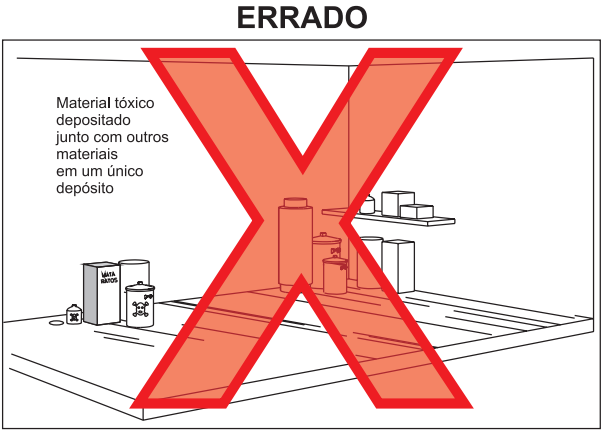 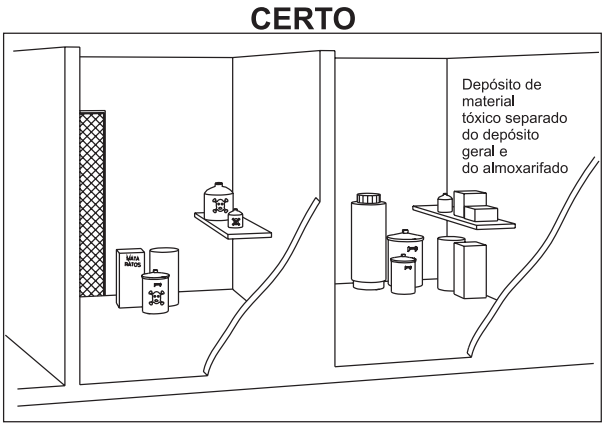 FONTE: MAPA,SEAP/PR.-Manual de procedimentos para a implantação de estabelecimento industrial de pescados.
LABORATÓRIO
Deve existir um laboratório para avaliações de caráter sensorial dos produtos e matéria prima.
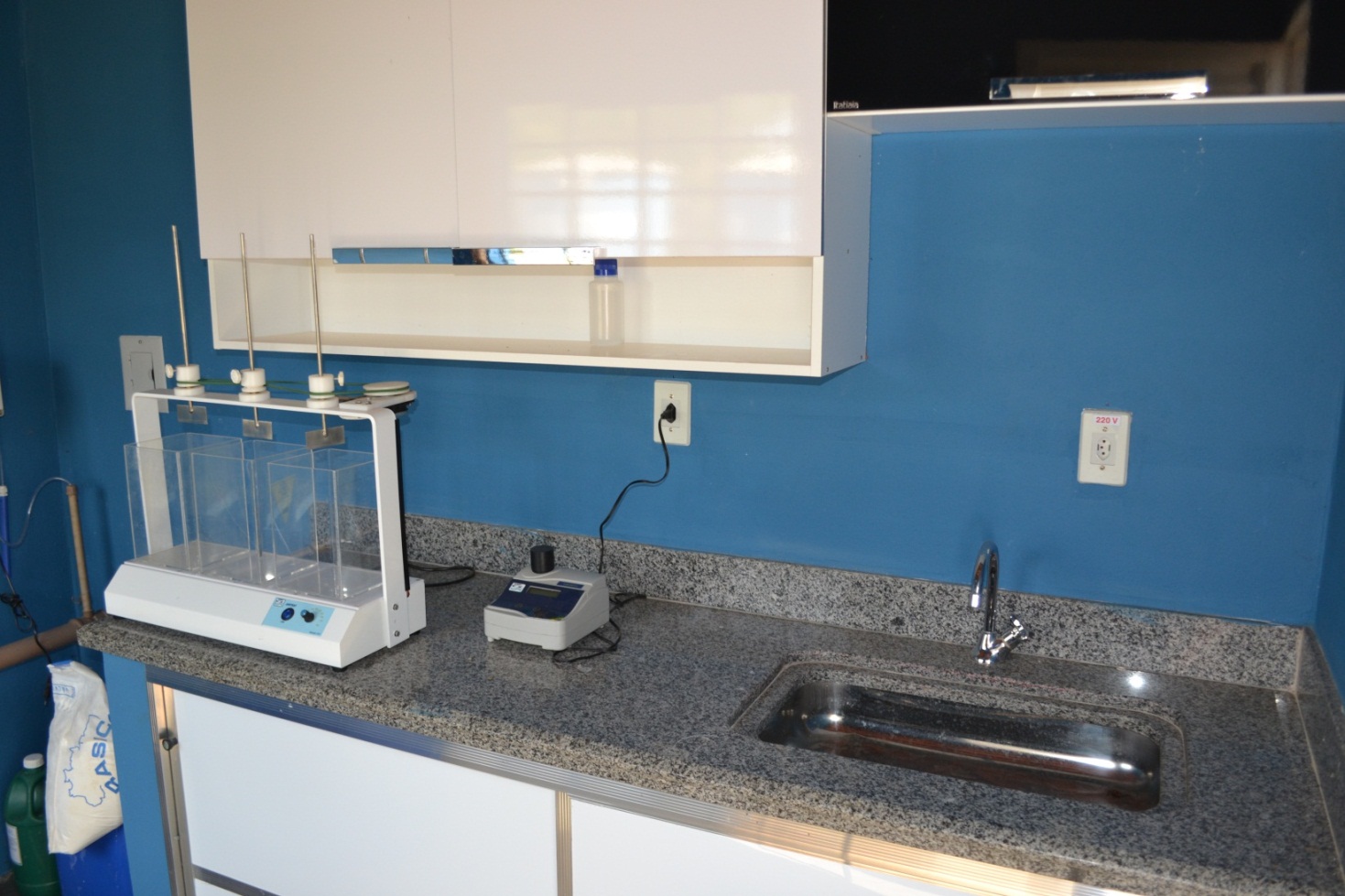 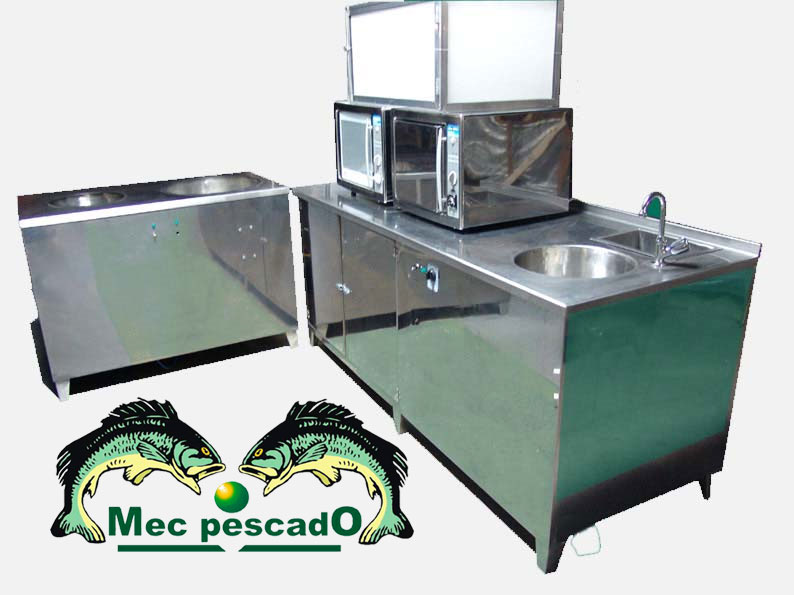 SILO DE GELO
A sala destinada à fabricação do gelo poderá ter estrutura composta: 
Caixa d’água para fornecimento ininterrupto de água potável;
Equipamento produtor de gelo;
Câmara de armazenamento ou espera; 
Silo de distribuição ou de gelo.
Em condições necessárias 
para operacionalidade, a fim
de evitar a contaminação do 
gelo e, consequentemente,
do pescado.
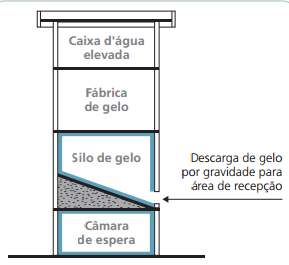 [Speaker Notes: Piso antiderrapante, resistente com grade ou grelha de aço inoxidavel]
Operacionalidade do silo de gelo
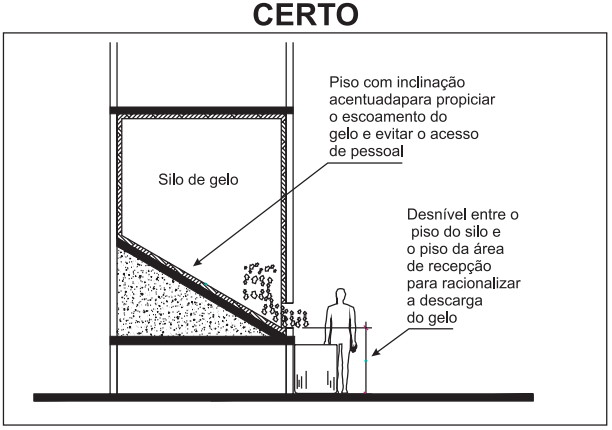 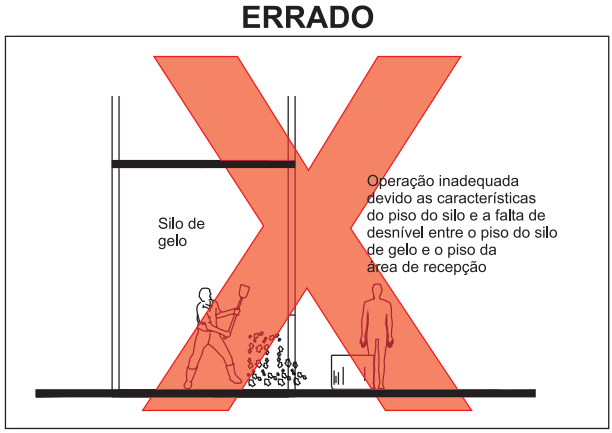 FONTE: MAPA,SEAP/PR.-Manual de procedimentos para a implantação de estabelecimento industrial de pescados.
PISO E GRELHAS
Altamente resistentes, impermeáveis, antiderrapantes, anticorrosivos, de fácil limpeza e desinfecção, com no mínimo uma canaleta  central e quando necessário provida de grelha de material não oxidável.
Declividade deve ser suficiente para facilitar o escoamento das águas residuais,  com inclinação de 1%  a 2% no sentido das canaletas ou drenos.
O encontro entre paredes/pisos ou parede/parede deve ter ângulos arredondados.
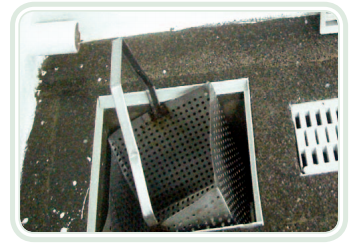 [Speaker Notes: Piso antiderrapante, resistente com grade ou grelha de aço inoxidavel]
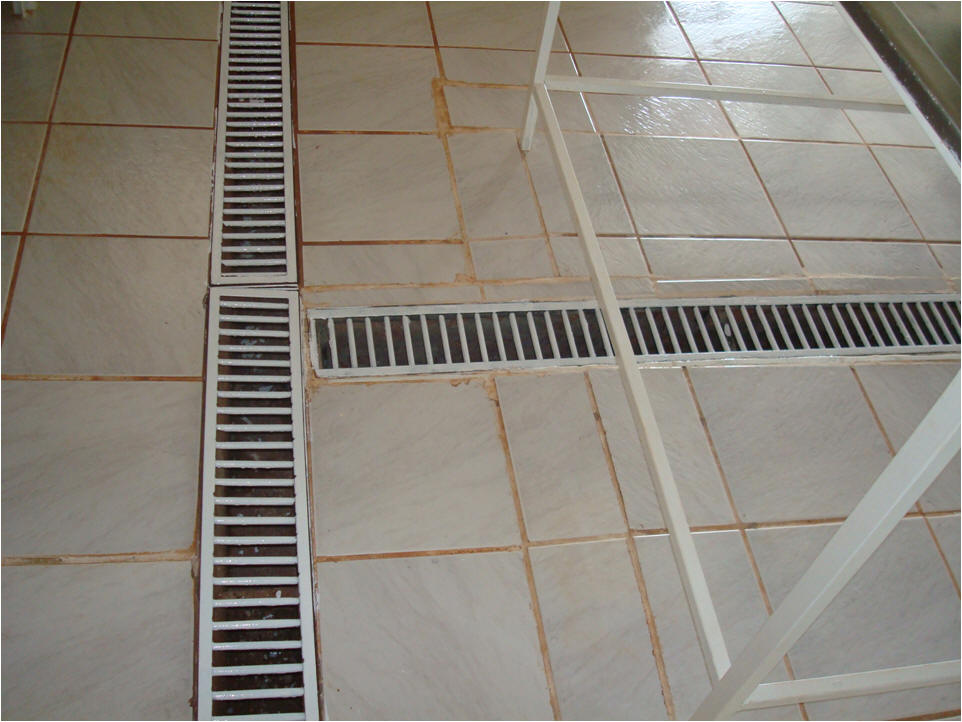 Detalhe dos cantos
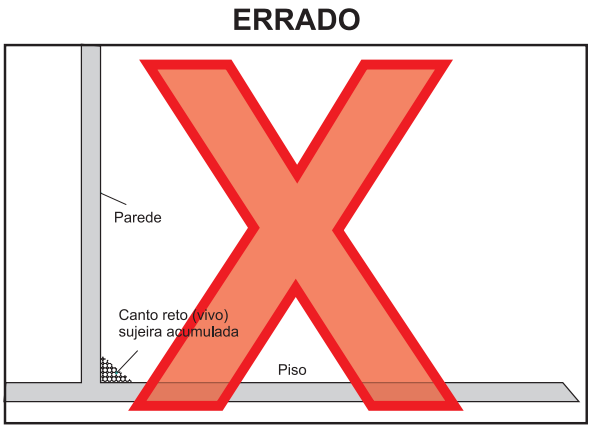 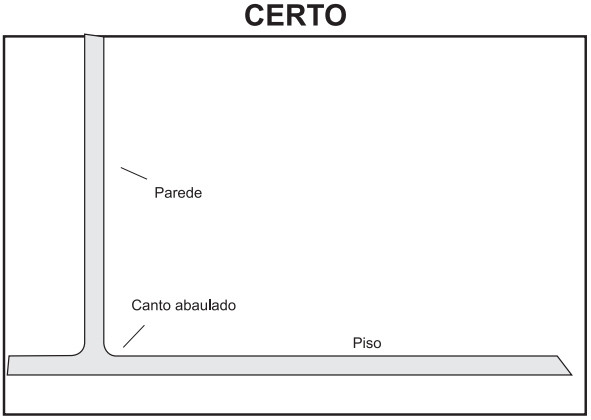 FONTE: MAPA,SEAP/PR.-Manual de procedimentos para a implantação de estabelecimento industrial de pescados.
FORRO
FORRO
Os tetos ou forros devem ser preferentemente de cor clara e construídos de maneira a não acumularem sujidade e não favorecer a  formação de mofo.
Proibido o uso de amianto em qualquer objeto quer seja telhas, tanques, etc.
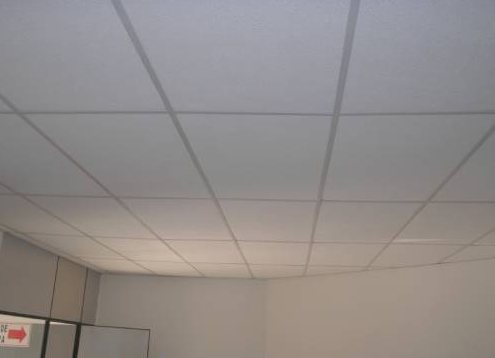 [Speaker Notes: Piso antiderrapante, resistente com grade ou grelha de aço inoxidavel]
Forro do teto
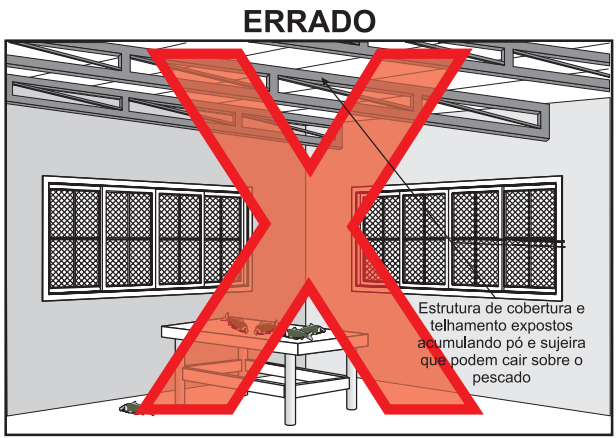 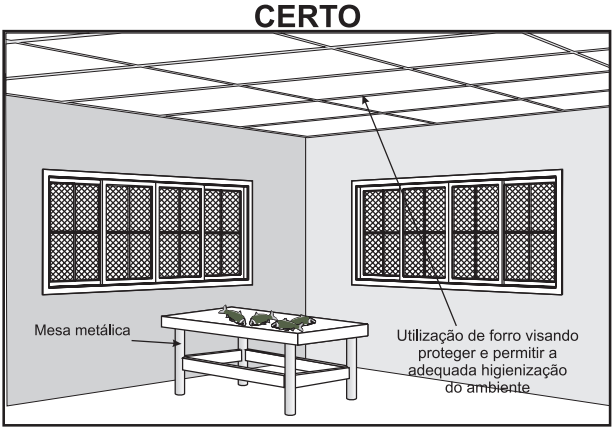 FONTE: MAPA,SEAP/PR.-Manual de procedimentos para a implantação de estabelecimento industrial de pescados.
JANELAS E PORTAS
As aberturas que permitem a ventilação natural (janelas, portas...) deverão ser dotadas de dispositivos que protejam contra a entrada de agentes contaminantes.
As janelas e outras aberturas deverão
 ser construídas de forma a evitar o acúmulo
 de sujidade.
Janelas  que têm comunicação com 
o exterior deverão estar providas de
 proteção contra insetos, ser de fácil limpeza
 e boa conservação.
As portas deverão ser de material não 
absorvente e de fácil limpeza.
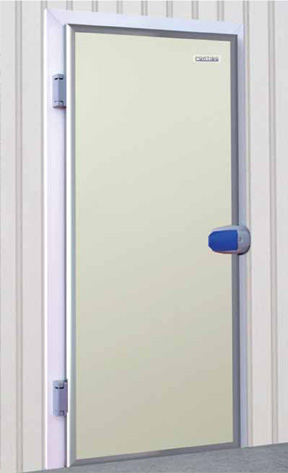 [Speaker Notes: Piso antiderrapante, resistente com grade ou grelha de aço inoxidavel]
Guarnição das janelas
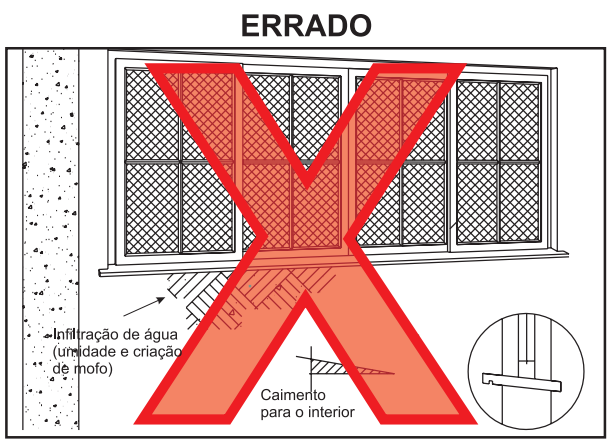 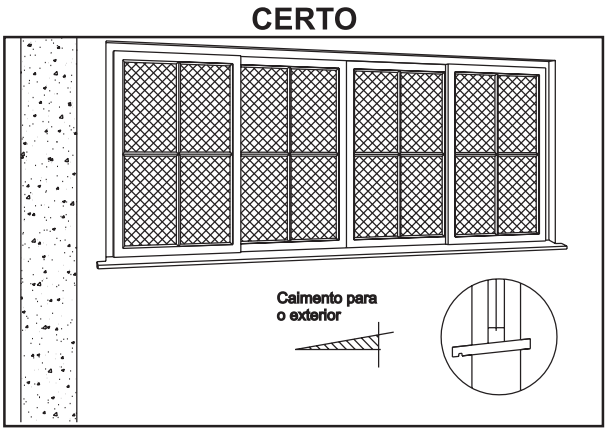 FONTE: MAPA,SEAP/PR.-Manual de procedimentos para a implantação de estabelecimento industrial de pescados.
CLIMATIZADORES
Industriais que tenham pé-direito inferior a 4m, deve ser providenciada a climatização (temperatura em torno de 15°C).
Ter  ventilação suficiente para evitar o calor excessivo, a condensação de vapor, o acumulo de pó e eliminação do ar contaminado.
Se a ventilação natural não for suficiente, deve-se colocar ventiladores e/ou exaustores em cada região da indústria.
Cuidado: Não direcionar o ﬂuxo de ar da área suja para área limpa.
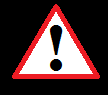 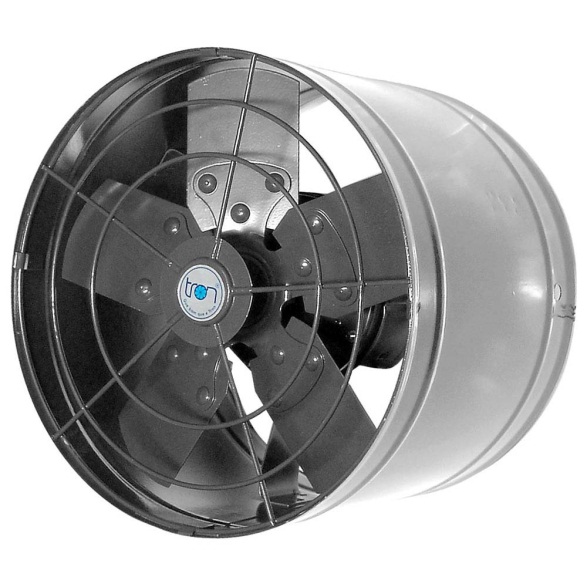 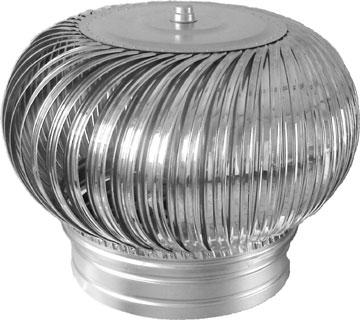 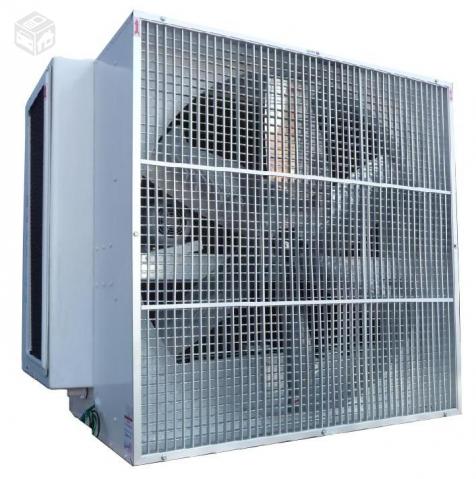 ILUMINAÇÃO
Dispor de luz natural e artificial abundantes  em todas as dependências.
Luz artificial apresentar proteção contra a queda de lâmpada ou partes oriundas do seu rompimento.
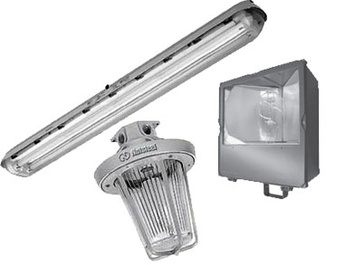 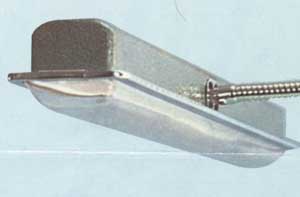 [Speaker Notes: Piso antiderrapante, resistente com grade ou grelha de aço inoxidavel]
Iluminação
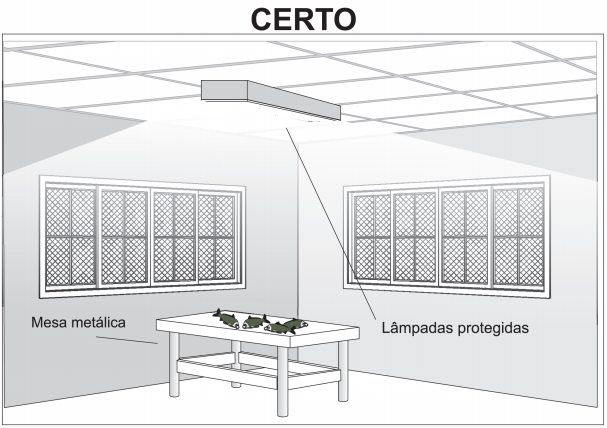 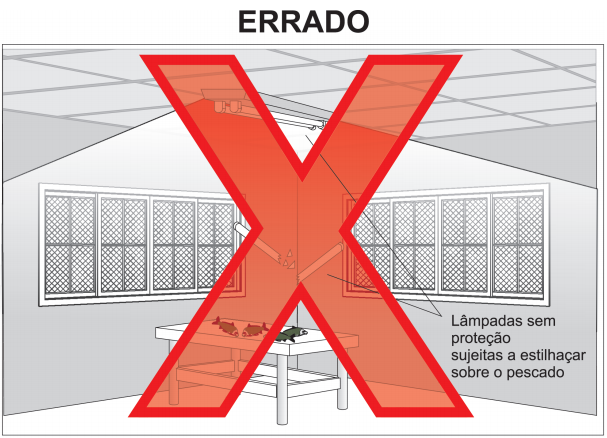 FONTE: MAPA,SEAP/PR.-Manual de procedimentos para a implantação de estabelecimento industrial de pescados.
Fiação e Tubulação
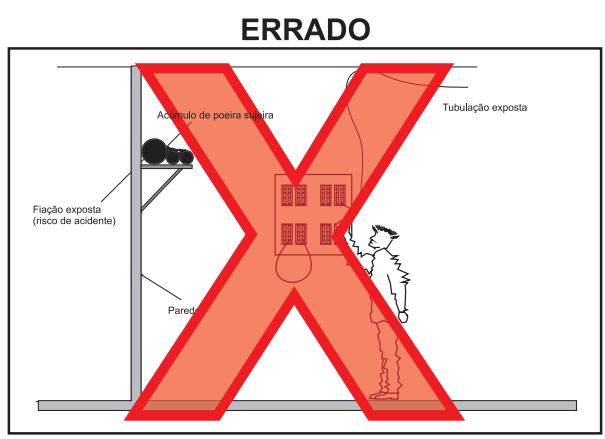 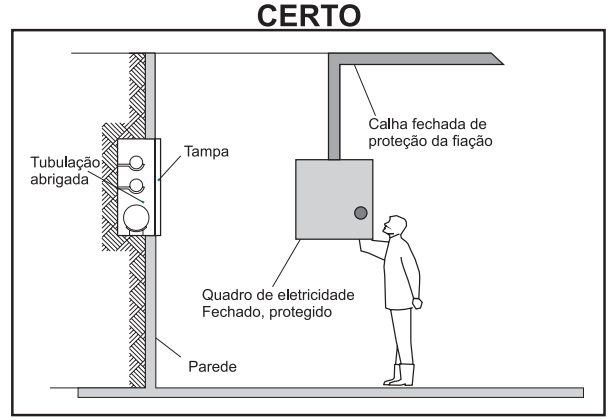 FONTE: MAPA,SEAP/PR.-Manual de procedimentos para a implantação de estabelecimento industrial de pescados.
Identificação das tubulações
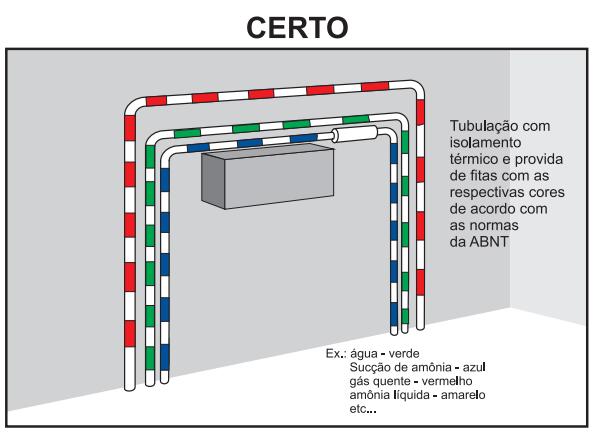 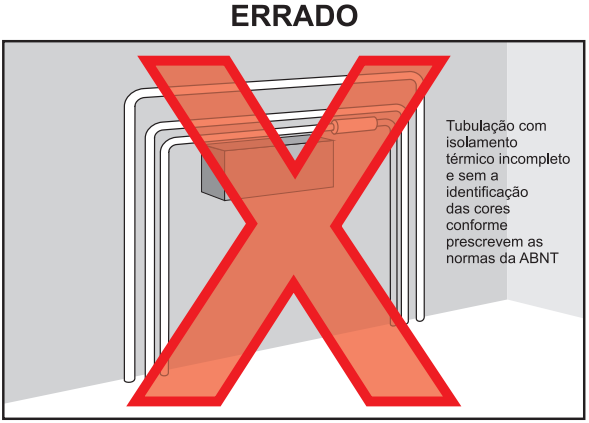 FONTE: MAPA,SEAP/PR.-Manual de procedimentos para a implantação de estabelecimento industrial de pescados.
ÁGUA
INSTALAÇÕES: que permitam o abastecimento de água potável, à pressão e quantidade suficientes.
RESERVATÓRIOS: 
Locais de acesso fácil, seguro e protegidos por tampas removíveis que propiciem perfeita vedação. 
Com cadeados ou um sistema que garanta segurança e inviolabilidade.
Elevados  e em material sintético (fibra, plástico, etc.)
REDE DE ESGOTO:  
Em todas as dependências, 
Com dispositivo que evite o refluxo  de odores e a entrada de roedores e outros animais,
Dotada de canalização e de instalações para retenção de gorduras, sangue, resíduos  e corpos flutuantes.
[Speaker Notes: A água é um dos elementos de consumo mais importante no processo de industrialização 
de pescado.]
ÁGUA
LEMBRAR: No consumo diário de água, considerar: 
	- Fabricação de gelo; 
	- Equipamentos; 
	- Processamento do pescado; 
	- Lavagem e higienização. 
Considerar a cisterna com capacidade para armazenar água para pelo menos 2 dias de operação.
Abastecimento de água
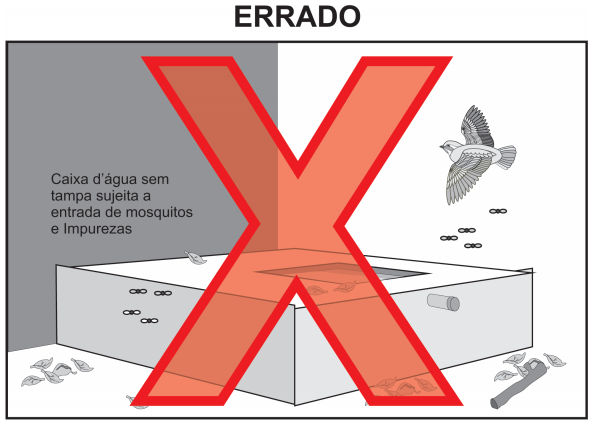 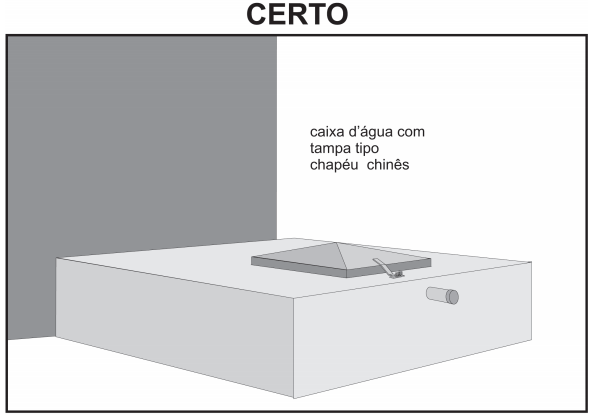 FONTE: MAPA,SEAP/PR.-Manual de procedimentos para a implantação de estabelecimento industrial de pescados.
RESÍDUOS
Os resíduos sólidos descartáveis removidos devem ser acondicionados em recipientes específicos e vedados para que não sejam atraentes de insetos e roedores.
Deve ser implantado o tratamento ambiental de efluentes, pois além de ser pré-requisito para obter autorização de funcionamento, constitui um item de controle higiênico sanitário a ser aplicado na indústria.
 No interior do salão de beneﬁciamento 
      poderá ser reservado um espaço para o
     armazenamento  temporário do lixo, 
     com o objetivo  de evitar contaminação 
     cruzada e  saídas constantes 
     de funcionários.
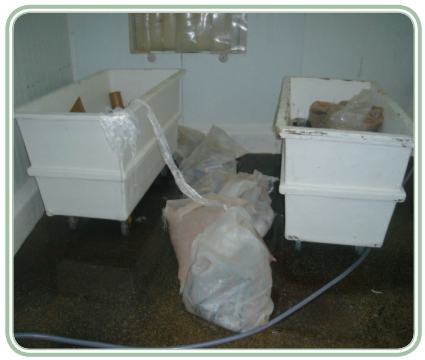 COMPOSTAGEM?
RESÍDUO + SUBSTRATO + MONITORAMENTO DA TEMPERATURA
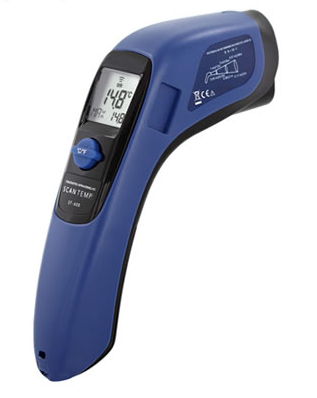 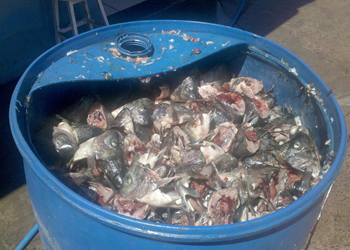 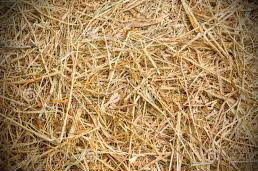 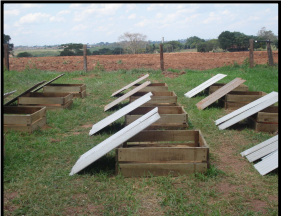 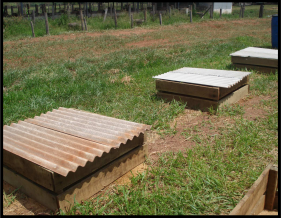 [Speaker Notes: Resíduo de tilápia + substrato (serragem ou palha). Monitoramento da temp na composteira. Revirar o composto a cada 3 dias. Avaliar consistencia (não escorrer pelos dedos)]
EQUIPAMENTOS E ACESSÓRIOS
Constituídos de materiais que não transmitam substâncias tóxicas, odores nem sabores, e sejam não absorventes e resistentes à corrosão e capazes de resistir a repetidas operações de limpeza e desinfeção. 
As superfícies deverão ser lisas e estarem isentas de imperfeições (fendas, rachaduras, amassaduras, etc).
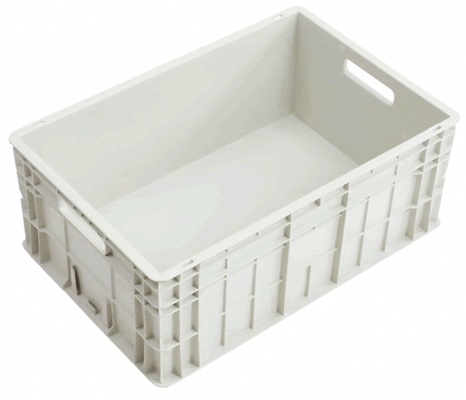 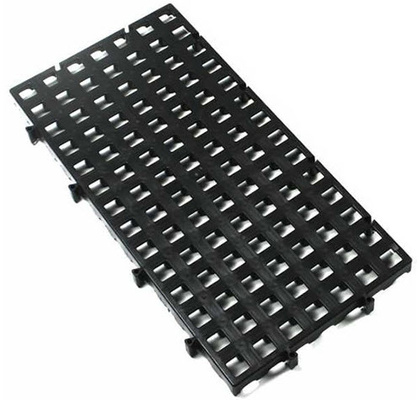 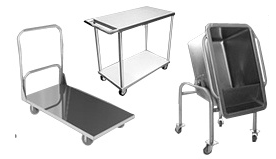 IMPORTANTE
Manipulação do pescado
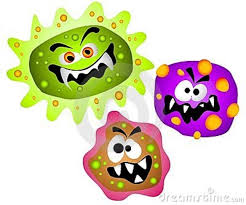 Evitar exposição:







Após captura: refrigeração (o°c).
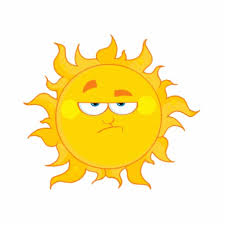 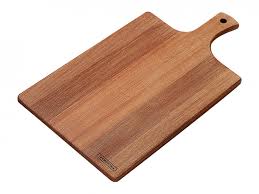 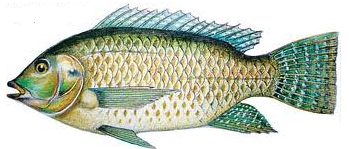 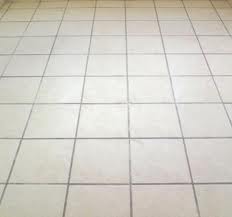 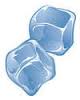 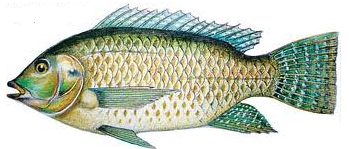 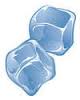 [Speaker Notes: Evitar expor o pescado ao sol;
 Evitar o contato do pescado com superfícies ou
materiais contaminados por microrganismos ou com 
substâncias químicas;
 Evitar manipulação com elementos pontiagudos;
 O pescado não deve entrar em contato com o piso, nem 
com materiais de madeira;
 Imediatamente após a captura, deve ser procedida a 
refrigeração com gelo ou com a mistura de água e gelo, 
baixando a temperatura para 0˚C;]
CONSIDERAÇÕES FINAIS
Para o correto uso das boas práticas de fabricação:
Conhecer o processamento e/ou beneficiamento do produto.
Importante que  as práticas ocorram em todo processo de implantação.
 Inclusive na construção do estabelecimento.
Buscar sempre atender a legislação vigente para o estabelecimento.
Garantir a segurança alimentar do alimento (pescado).
Referências Bibliográficas
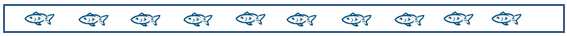 MAPA, SEAP/PR. - Manual de procedimentos para a implantação de estabelecimento industrial de pescados: produtos frescos e congelados. Ministério da Agricultura, Pecuária e Abastecimento; Secretária Especial de Aquicultura e Pesca. – Brasília, 2007. 116 p. ISBN 978-85-99851-07-4. Acesso em: 19 de Outubro de 2013. Disponível em: <http://www.canaldoprodutor.com.br/sites/default/files/Manual_de_Ind_Pescado.pdf>
VIDOTTI, R. M; - Tecnologias para o aproveitamento  integral de peixes. – Macapá, 2011.  Acesso em: 19 de Outubro de 2013. Disponível em:  <http://www.cpafap.embrapa.br/aquicultura/wp-content/uploads/2011/10/apresentacao_rose-vidotti_tecnologias-para-o-aproveitamento-integral-de-peixes.pdf>
EDUFRPE, Recife, 2012,166 p. ISBN 978-85-7946-124-8. Acesso em: 19 de Outubro de 2013. Disponível em: 
<http://www.ifpr.edu.br/pronatec/wp-content/uploads/2013/06/Instalacoes_Agroindustriais.pdf>
FERRERIRA, M. M, W; et al.- Pescados processados: maior vida de prateleira e maior valor agregado.-UFLA, Lavras, 2002.. Acesso em: 20 de Outubro de 2013. Disponível em: <http://www.nucleoestudo.ufla.br/naqua/arquivos/Pescados%20processados.pdf>
MAPA, Ministério da Agricultura Pecuária e Abastecimento..- SISLEGIS. Sistema de consulta à legislação.- Acesso em: 27 de Outubro de 2013. Disponível em: http://sistemasweb.agricultura.gov.br/sislegis/action/detalhaAto.do?method=abreLegislacaoFederal&chave=50674&tipoLegis=A
MECPESCADOS- Produtos. Acesso em: 27 de Outubro de 2013, Disponível em: http://mecpescado.webnode.com/produtos/
Práticas de manipulação dos alimentos. Acesso em: 27 de Outubro de 2013, Disponível em:  <http://www.paa.sc.gov.br/Manual%20Manipula%E7%E3o%20de%20Alimentos.pdf>
Referências Bibliográficas
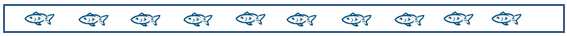 NATIV. Acesso em: 19 de Outubro de 2013. Disponível em: <http://www.nativpescados.com.br/nativ2009/>
PEIXE BRASIL. Acesso em: 19 de Outubro de 2013. Disponível em:  http://peixebrasil.com.br/index.php?lang=pt_BR
ZIPPY ALIMENTOS. Acesso em: 19 de Outubro de 2013. Disponível em: <http://zippyalimentos.com.br/site/frigorifico>
BRASIL, Ministério da Agricultura. Regulamento da Inspeção Industrial e Sanitária de Produtos de Origem Animal - RIISPOA. Aprovado pelo Decreto nº 30.691, de 29-03-52, alterado pelos Decretos nºs 1.255 de 25-06-62, 1.236 de 02-09-94, nº 1.812 de 08-02-96 e nº 2.244 de 04-06-97. Brasília/DF, 1997. Acesso em: 12 de Outubro de 2013. Disponível em:  <http://www.sebrae.com.br/atender/setor/leite-ederivados/o-setor/legislacao/RIISPOA-Dec.30691-52.pdf>
BRANDÃO, S. A. B. - BOAS PRÁTICAS DE FABRICAÇÃO DENTRO DE FRIGORÍFICO. – UCB, Goiânia, 2009. Acesso em: 23 de Outubro de 2013. Disponível em: <http://qualittas.com.br/uploads/documentos/Boas%20Praticas%20de%20Fabricacao%20dentro%20do%20Frigorifico%20-%20Sheyla%20A.%20B.%20Brandao.pdf>
ELFORMAR, Câmara Municipal do Porto.-  Guia de Boas Práticas e Segurança Alimentar. Acesso em: 27 de Outubro de 2013, Disponível em: <http://www.cm-porto.pt/files/guia/files/geral.pdf>